SUNY Online Student Success Inventory (SOSSI)
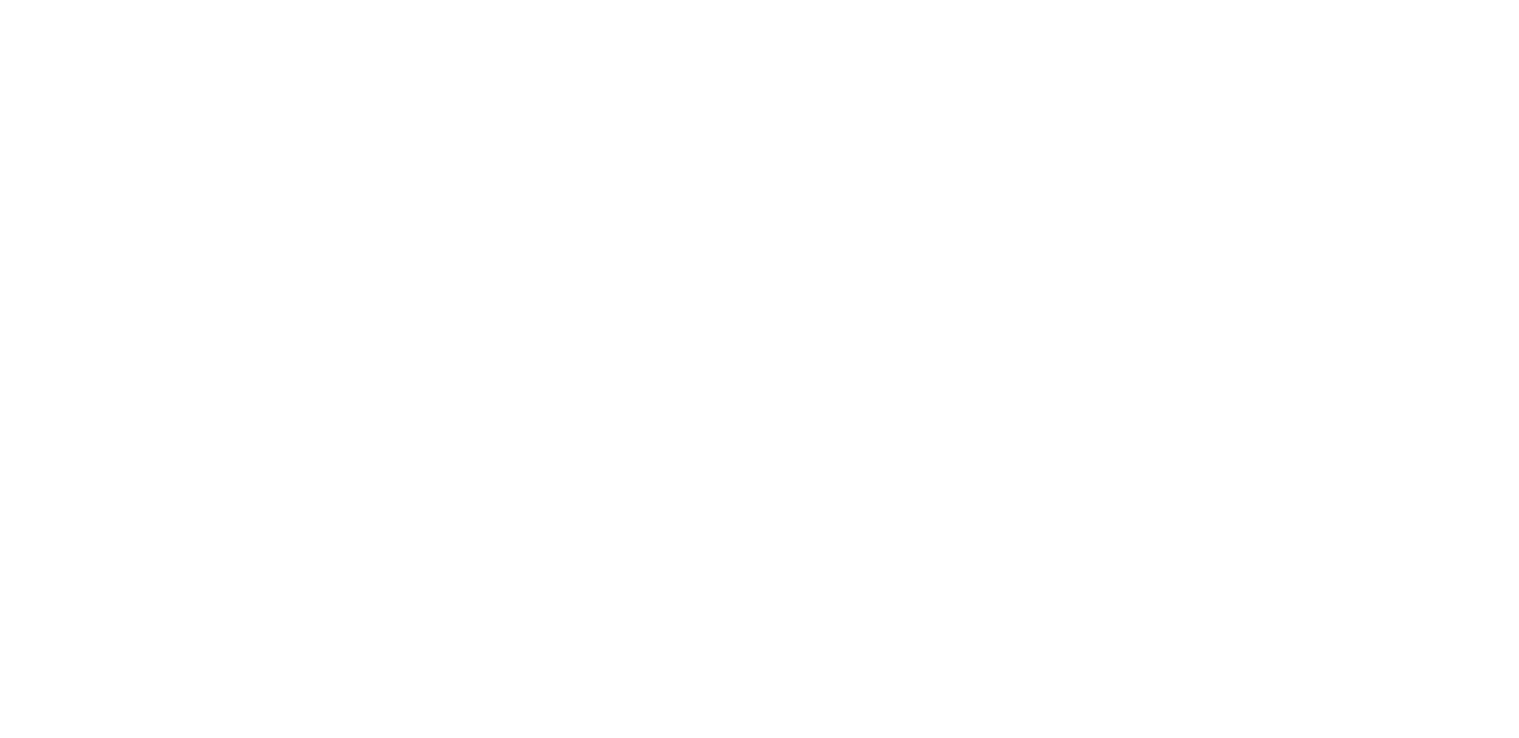 Michele Forte, Kristyn Muller, & Jessica Murray
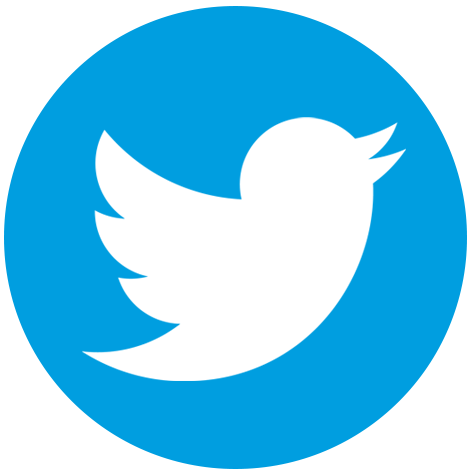 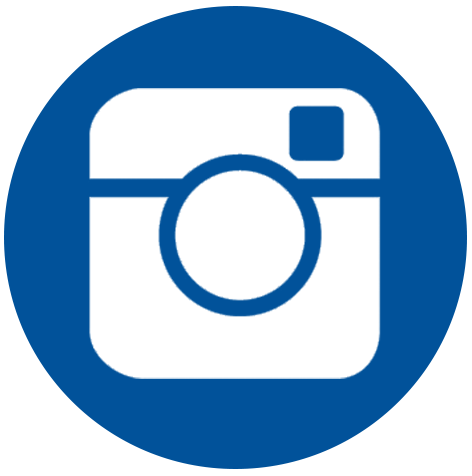 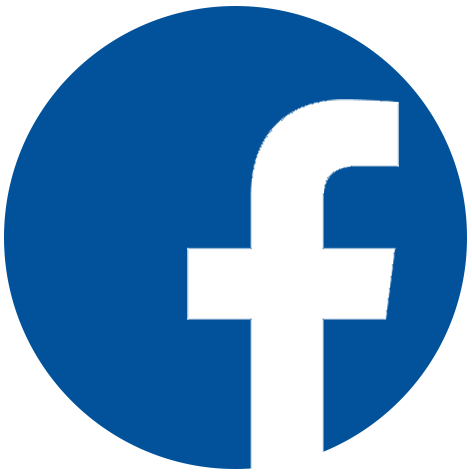 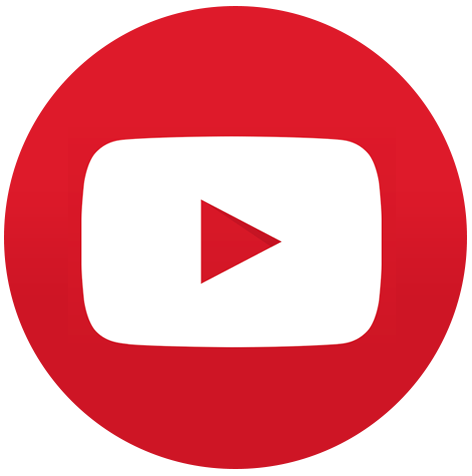 www.suny.edu
SOSSI Project Objectives
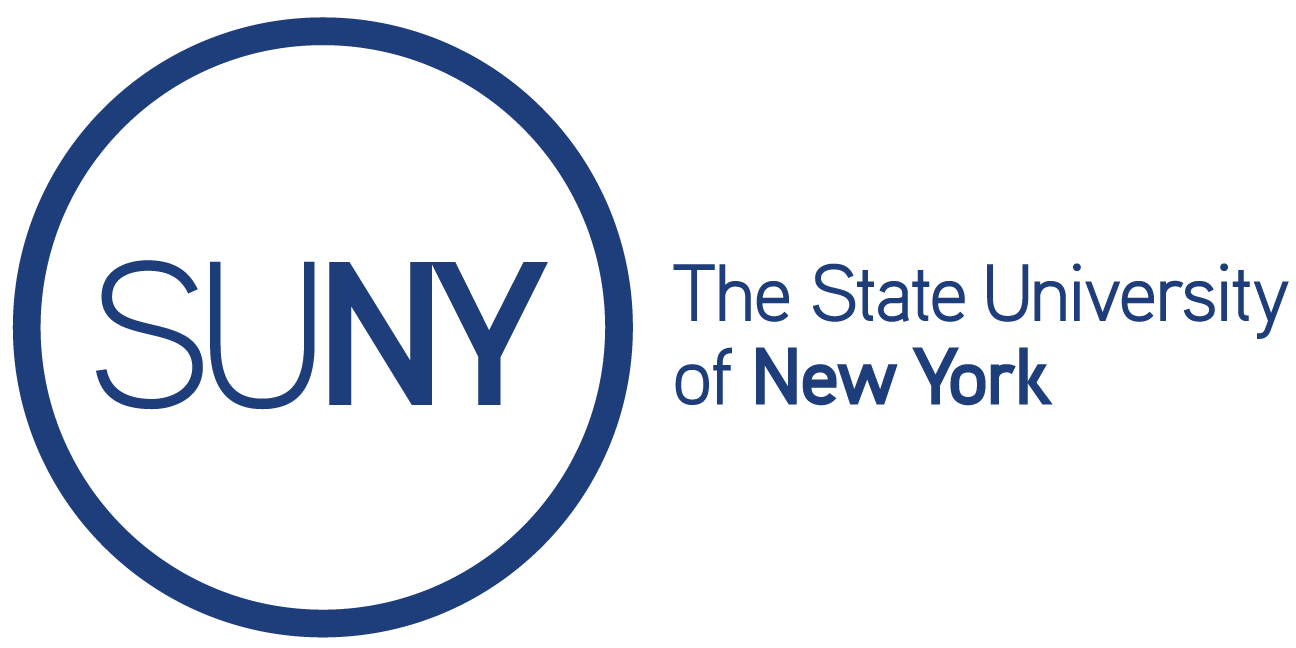 Design a valid and reliable open-source online readiness assessment of which all SUNY campuses could utilize. Leveraging research interests and expertise across multiple campuses, this project will replace the current vendor solution with a homegrown readiness tool.

Develop recommendations for campus practices and pedagogical interventions. 

Analyze the effectiveness of the procedures used to promote the assessment tool to students and the intervention strategies used by campuses.

Develop systems for ongoing continuous improvement and maintenance of the platform.
www.suny.edu
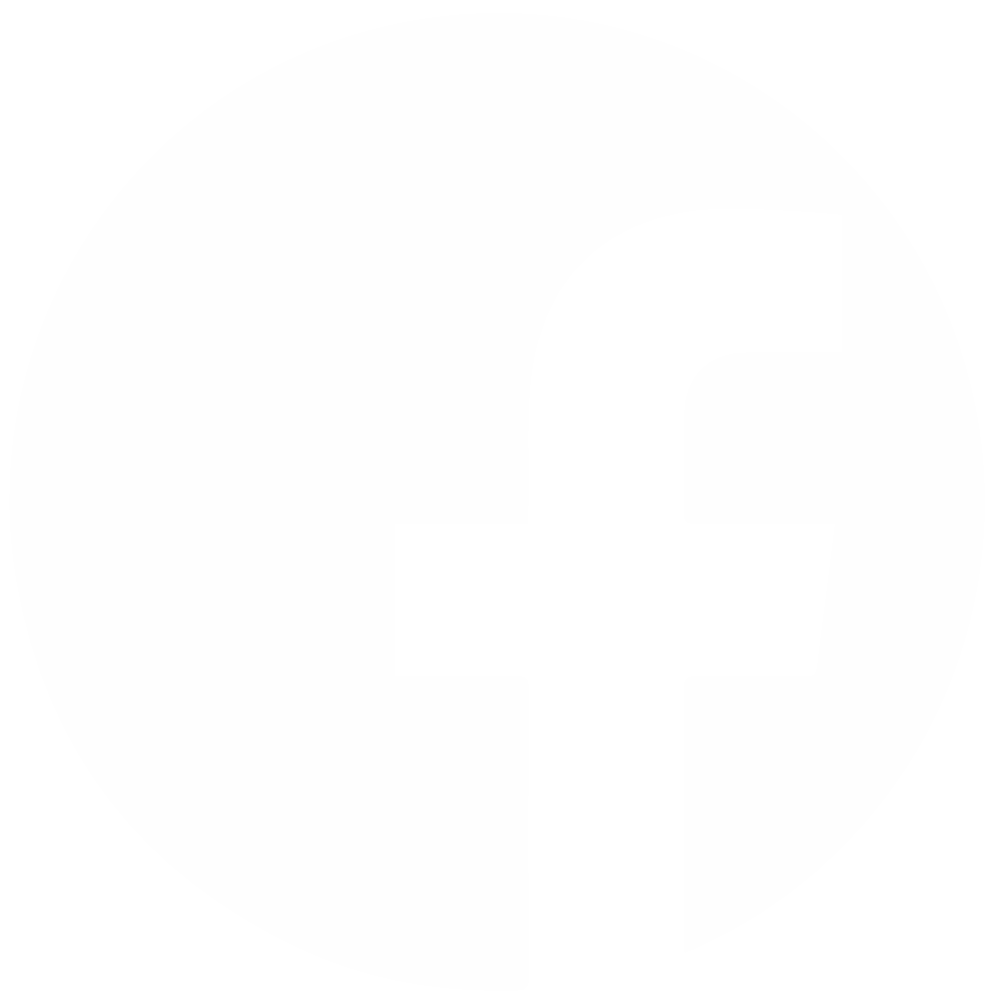 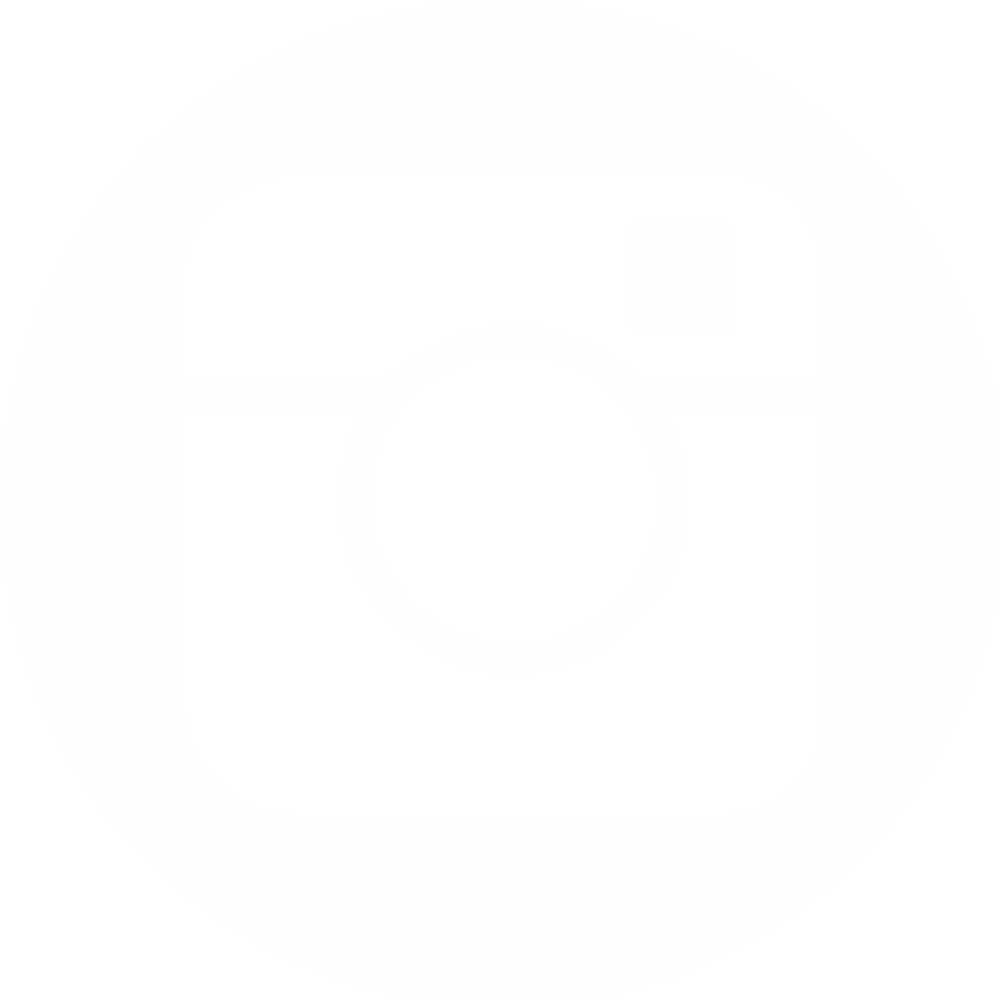 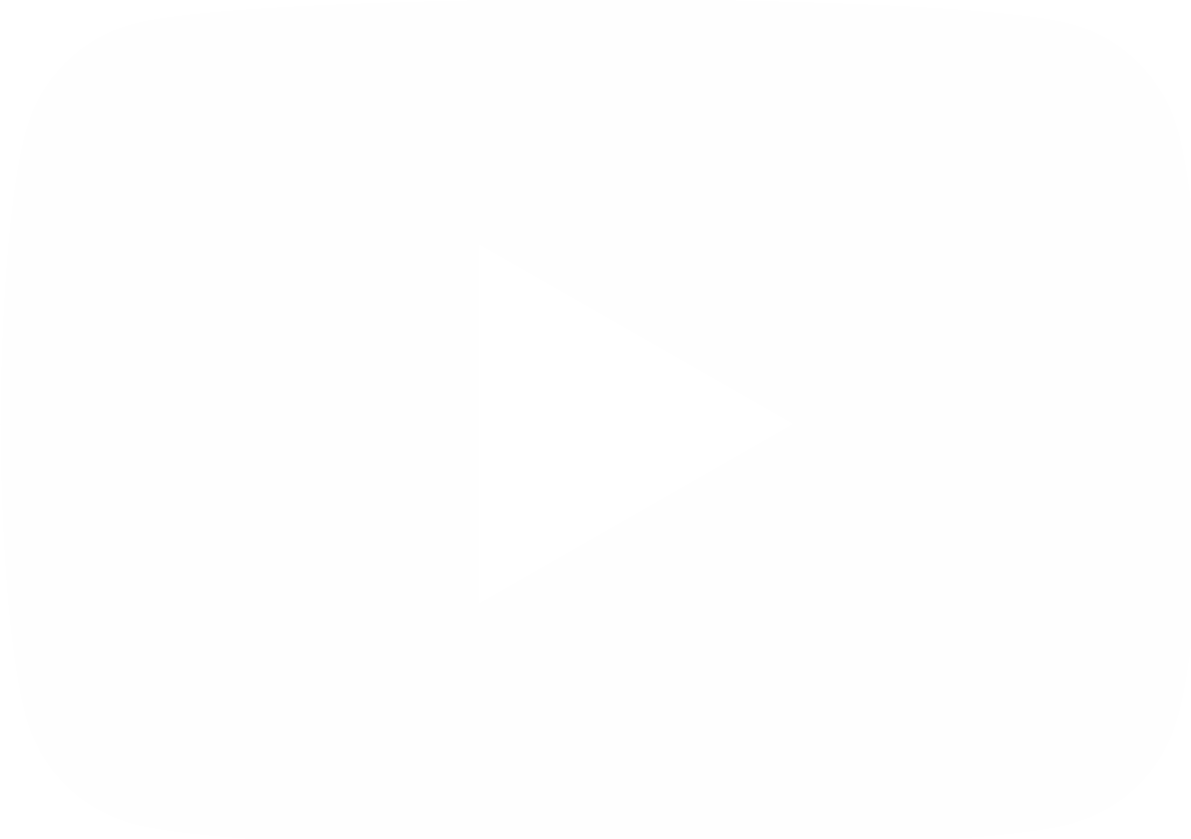 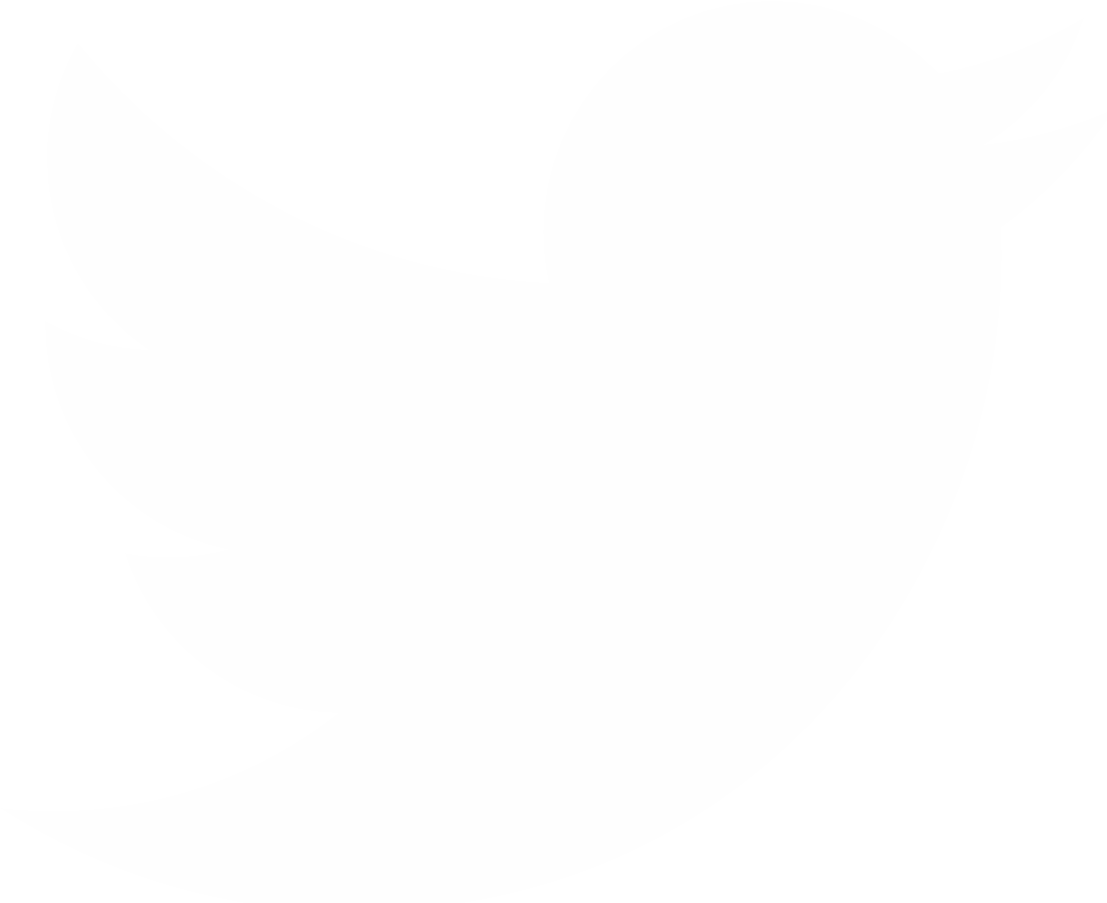 Project Team
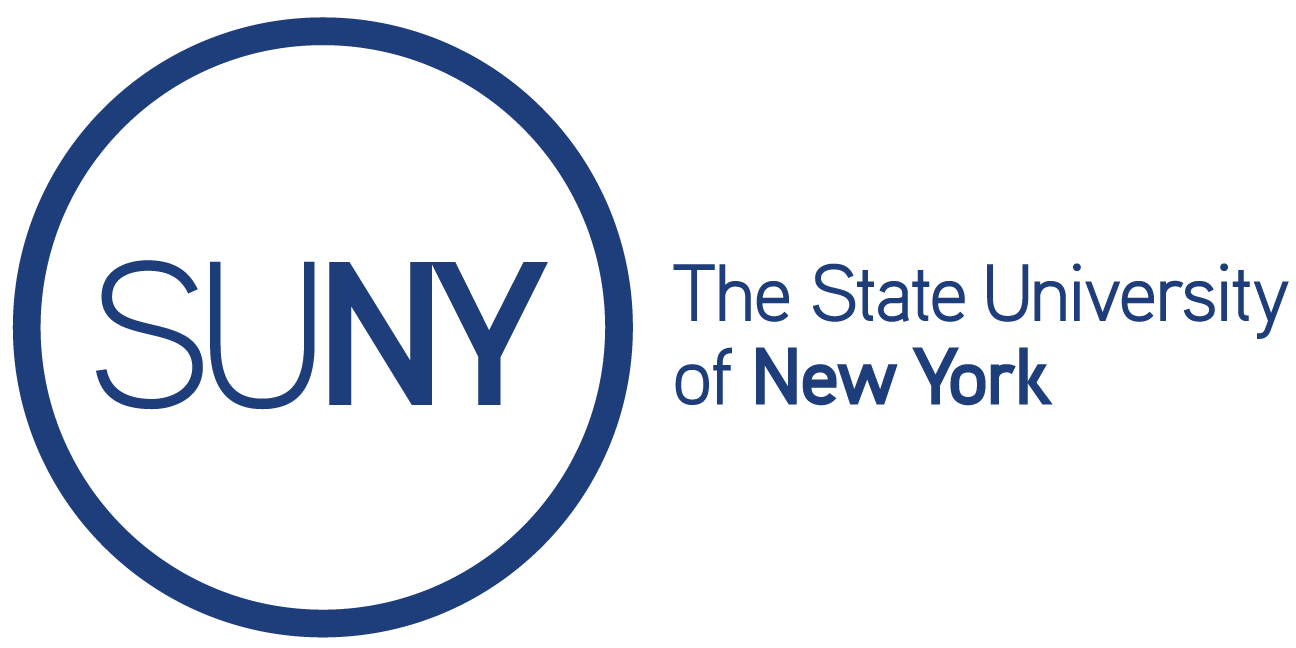 Participating Campuses:
University at Albany
Alfred State 
SUNY Broome
University at Buffalo
SUNY Canton
SUNY Corning
SUNY Fredonia
Finger Lakes Community College
Niagara County Community College
SUNY Online Campuses
SUNY Oswego
Michele Forte, Open SUNY
Kristyn Muller, Open SUNY
Jessica Murray, Graduate Student Assistant
www.suny.edu
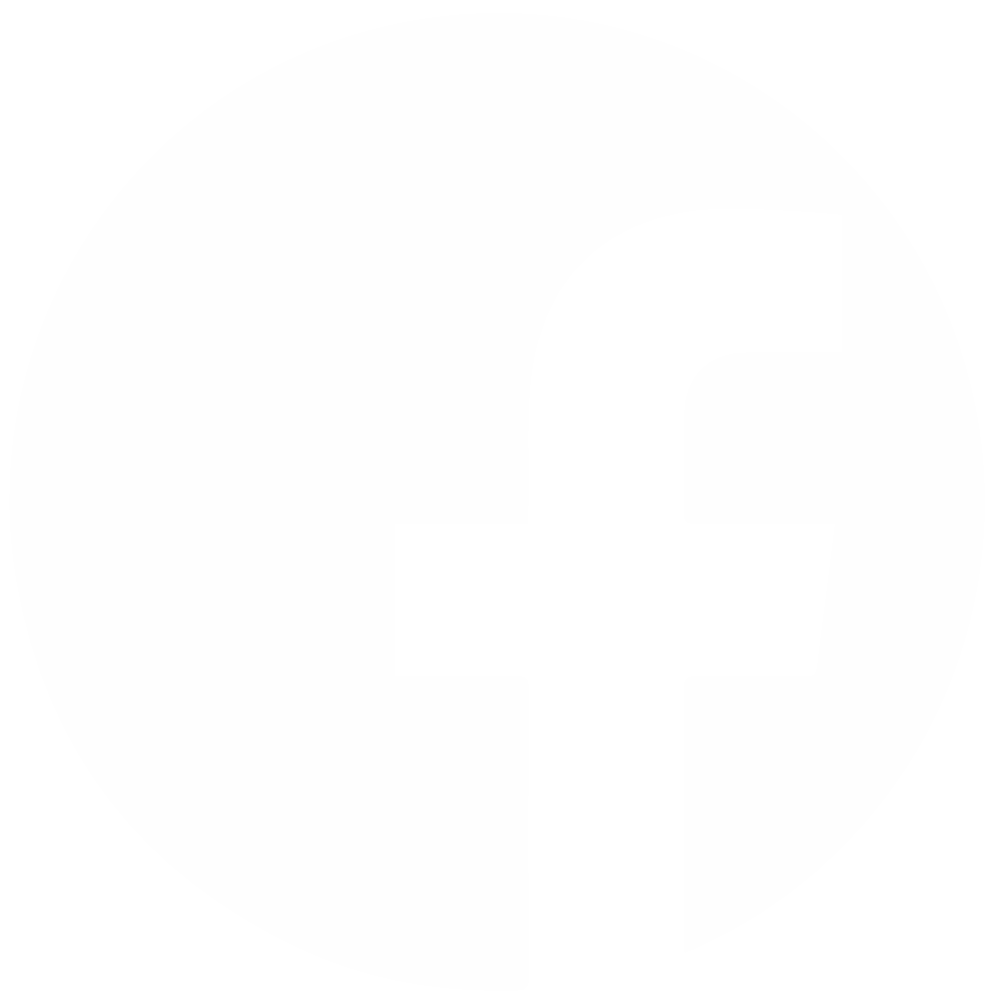 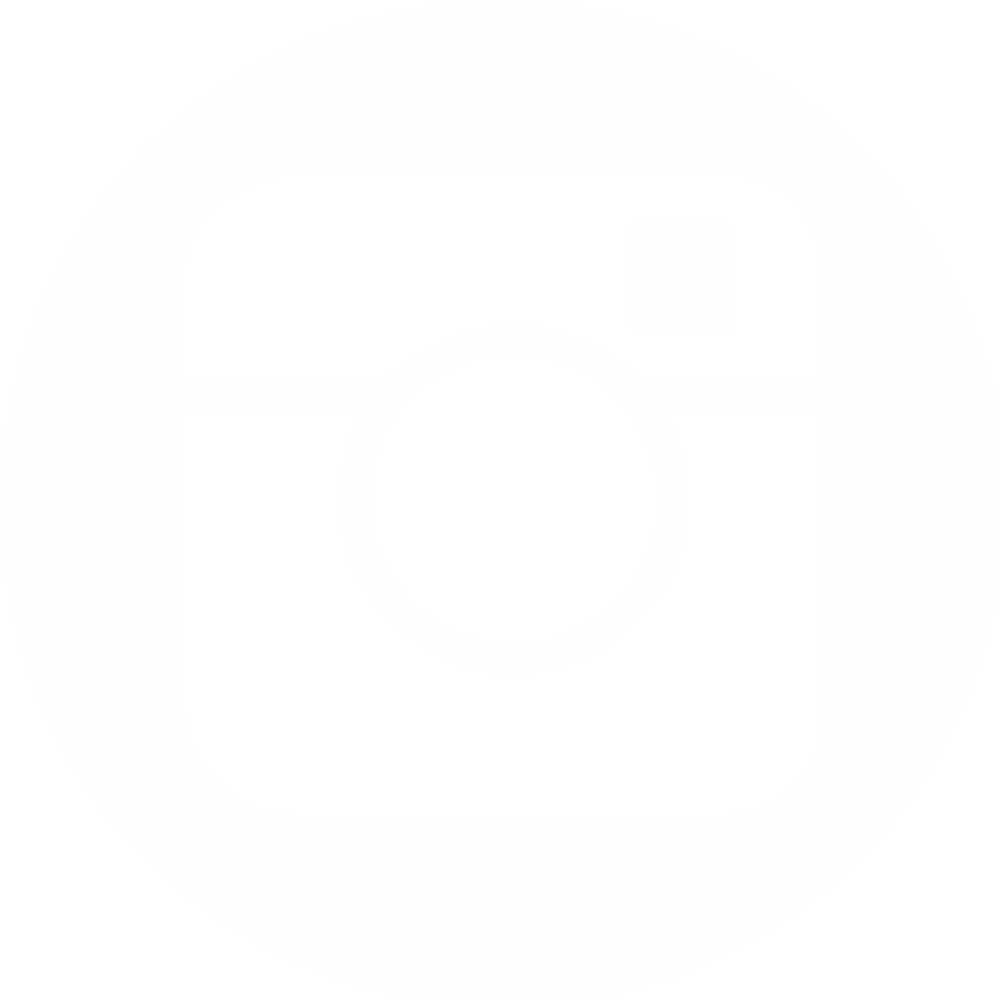 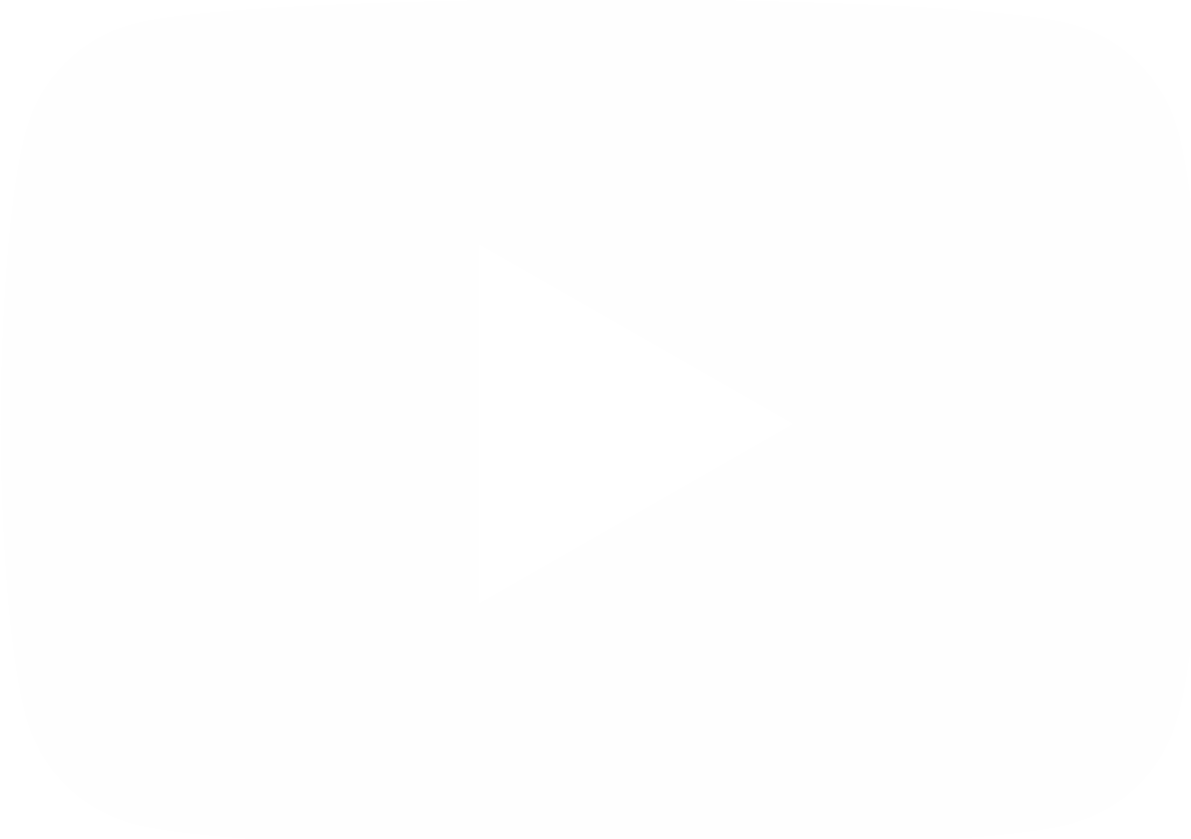 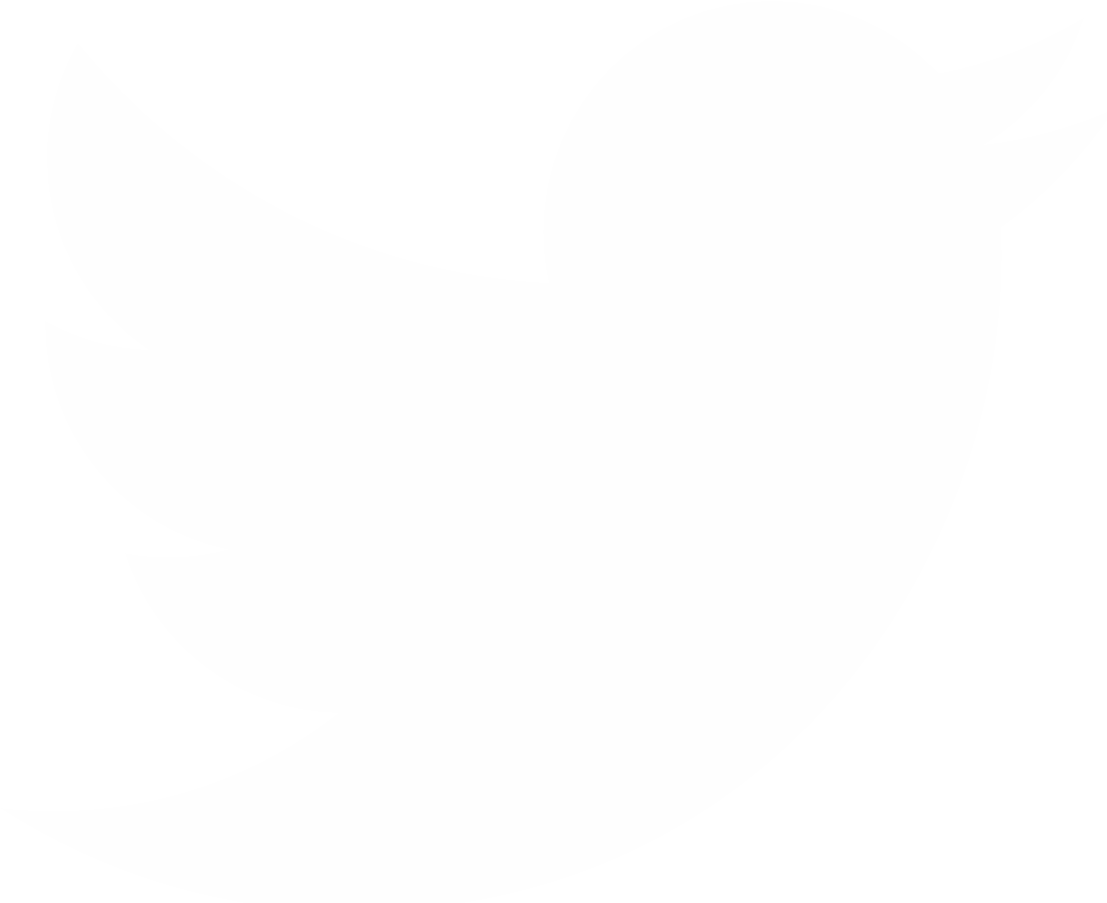 Project Timeline
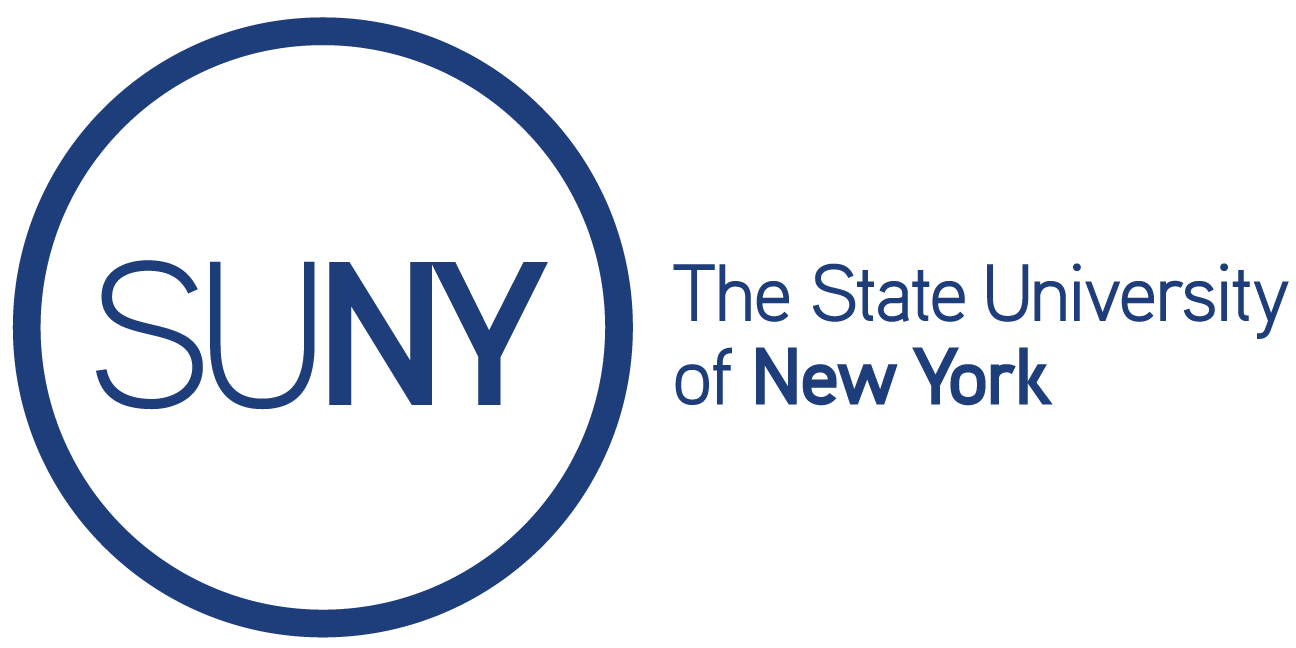 Aug. – Dec. 2018:
create project team, review current assessments and relevant research, identify constructs
Jan. – Mar. 2019: 
create/compile our inventory items
April – May 2019: 
start working with Qualtrics, begin validity testing, create a plan for pilot testing
June – Aug. 2019: 
begin pilot testing with basic messaging 
develop suggested protocol for campuses to follow for using the tool
Sep. – Dec. 2019: 
make adjustments to questions/scoring based on pilot data, fine-tune messaging
Jan. 2020: 
continue pilot with more precise messaging/scoring in place
www.suny.edu
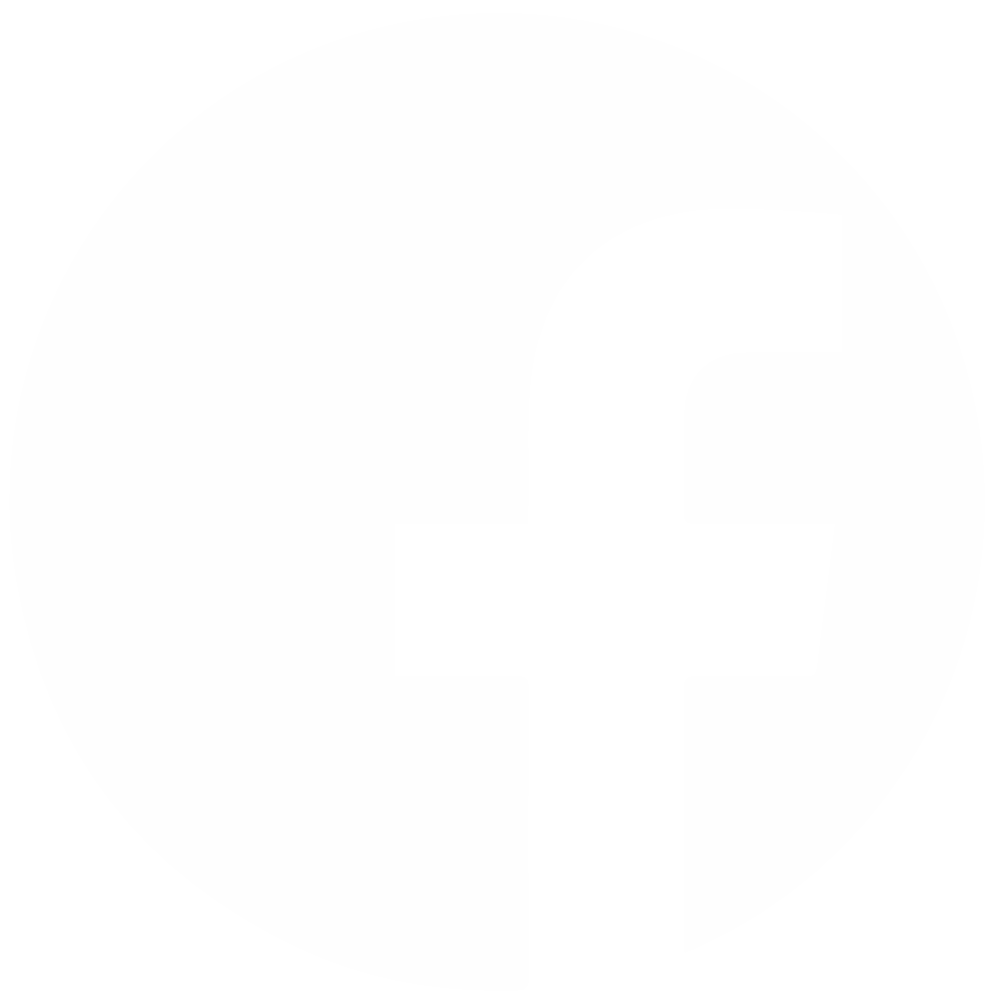 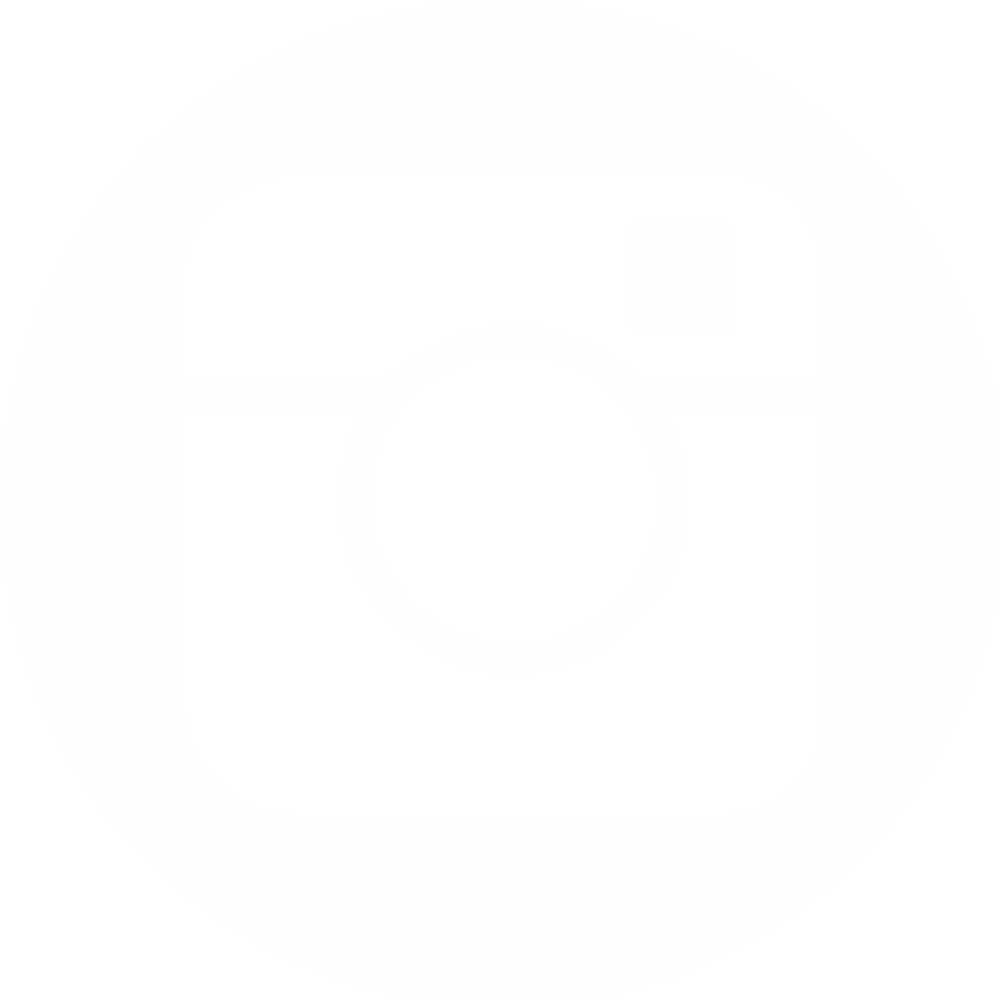 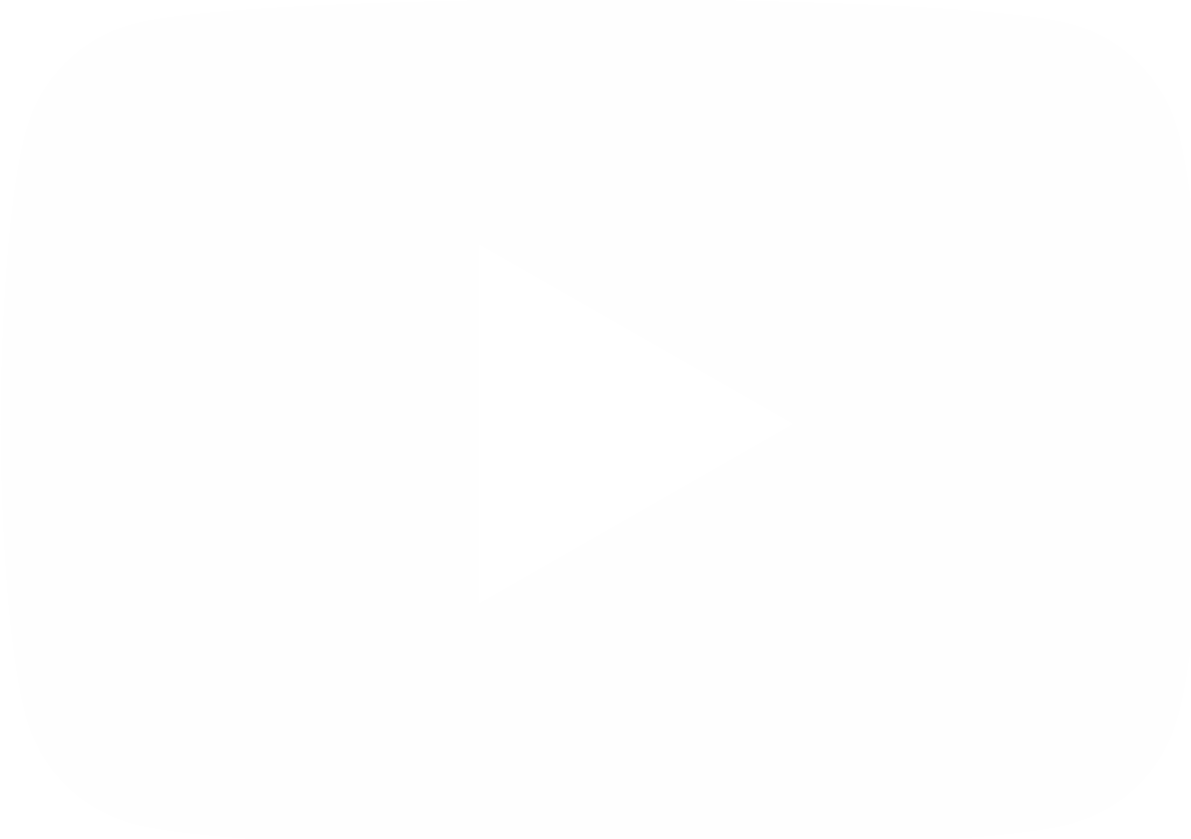 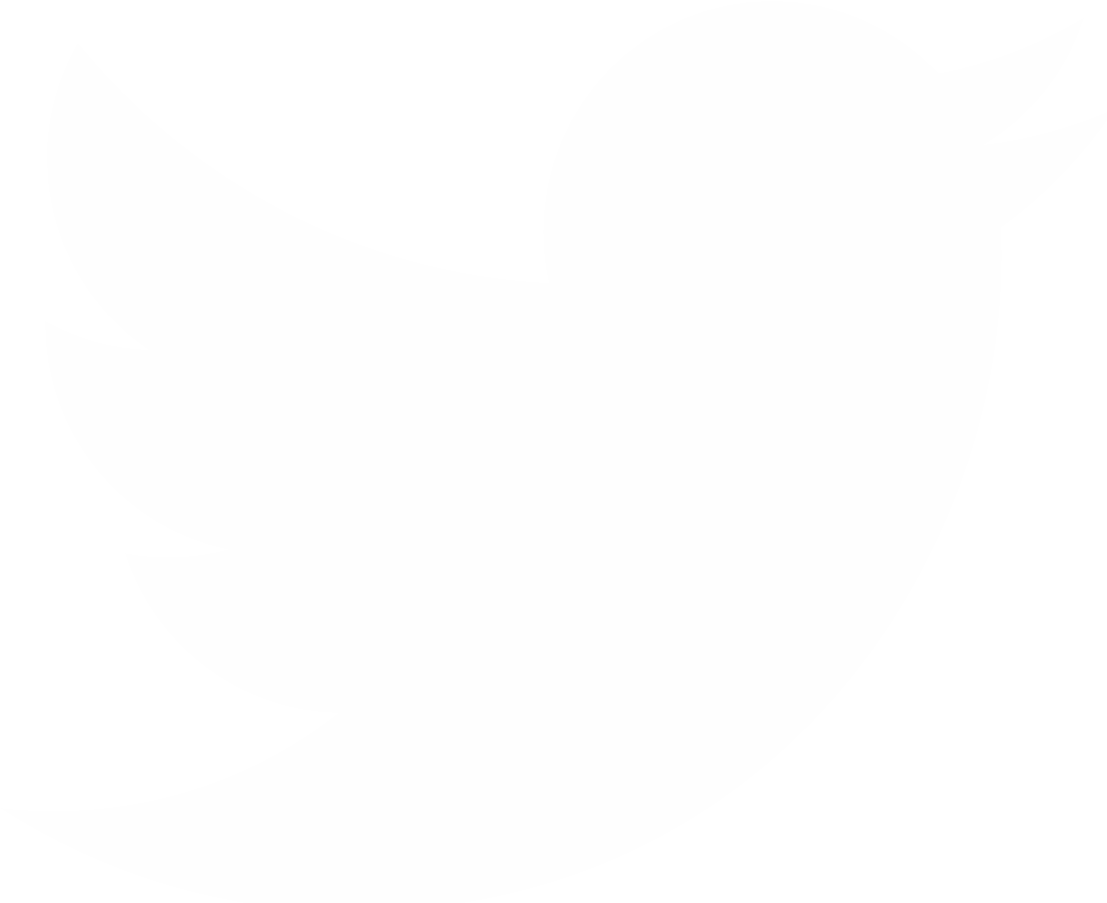 SOSSI Framework
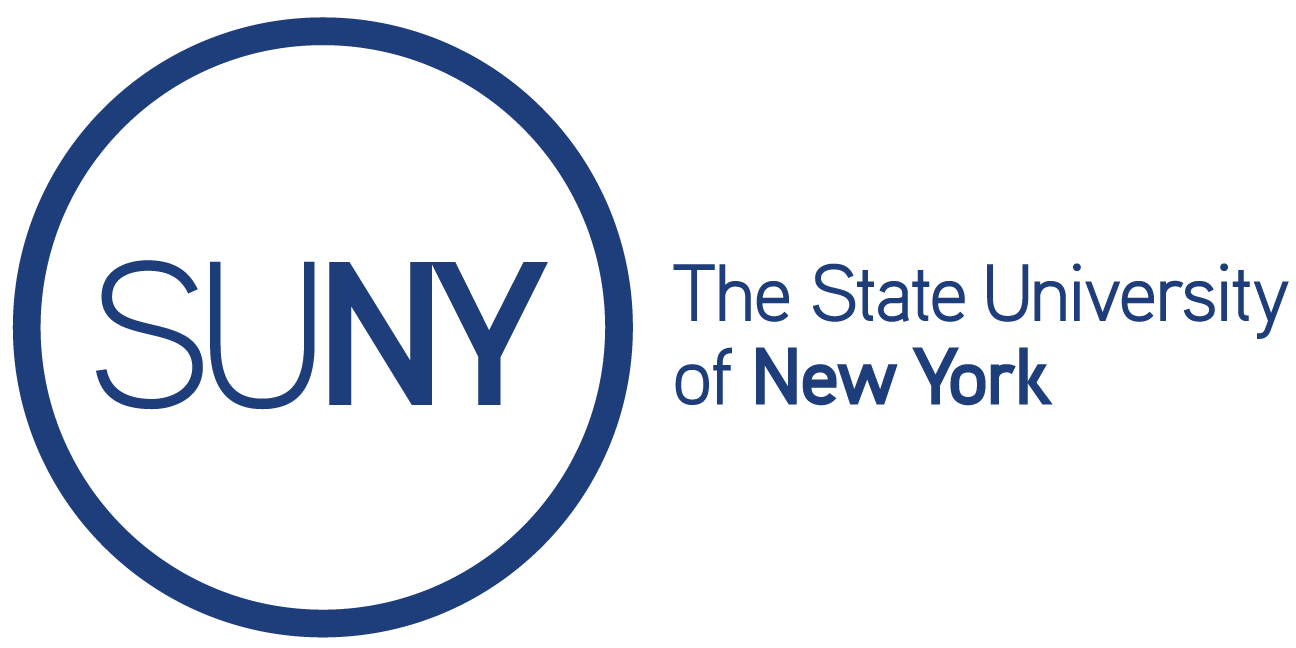 Learning Environment
Tech Access/Literacy
Time Restraints
Learning Goals
Why are they enrolling?
What do they want to achieve?
Attitudes
Self-Efficacy
Mindset
Behaviors
Academic Skills
Self-Regulated Learning
Grit
www.suny.edu
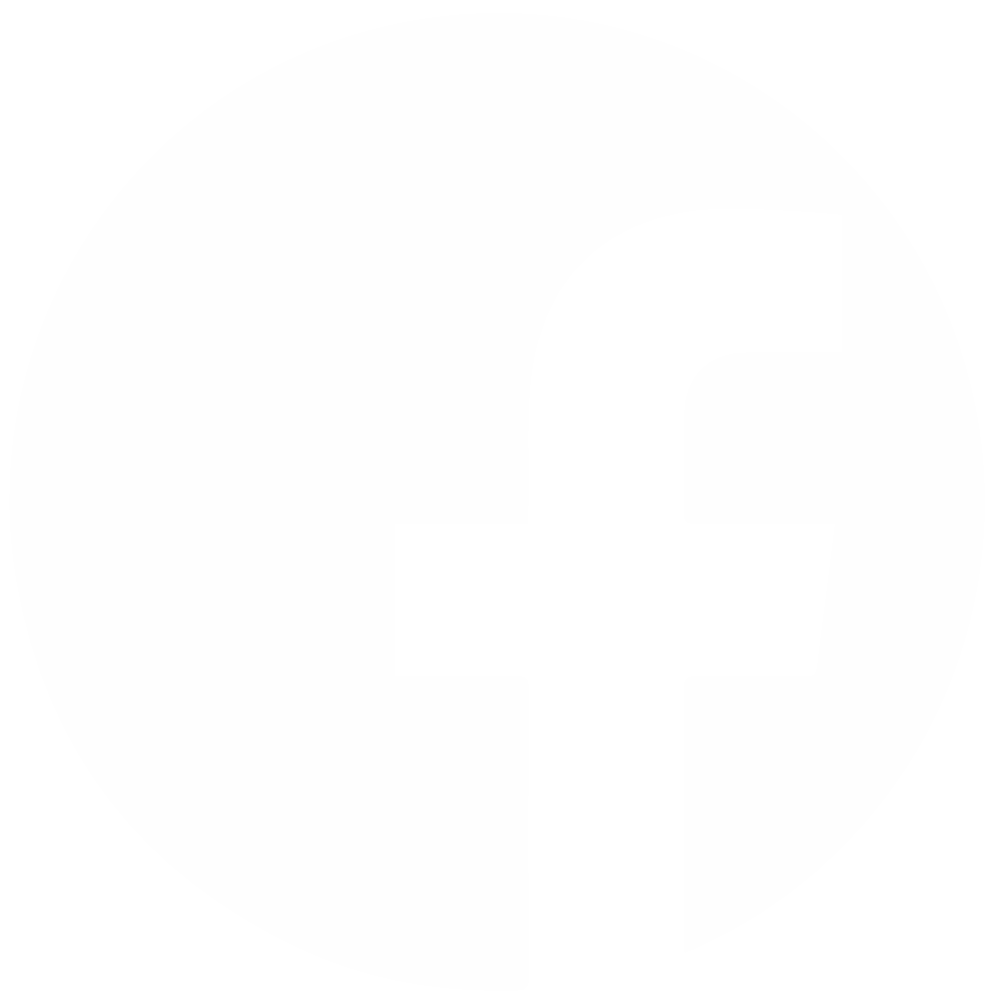 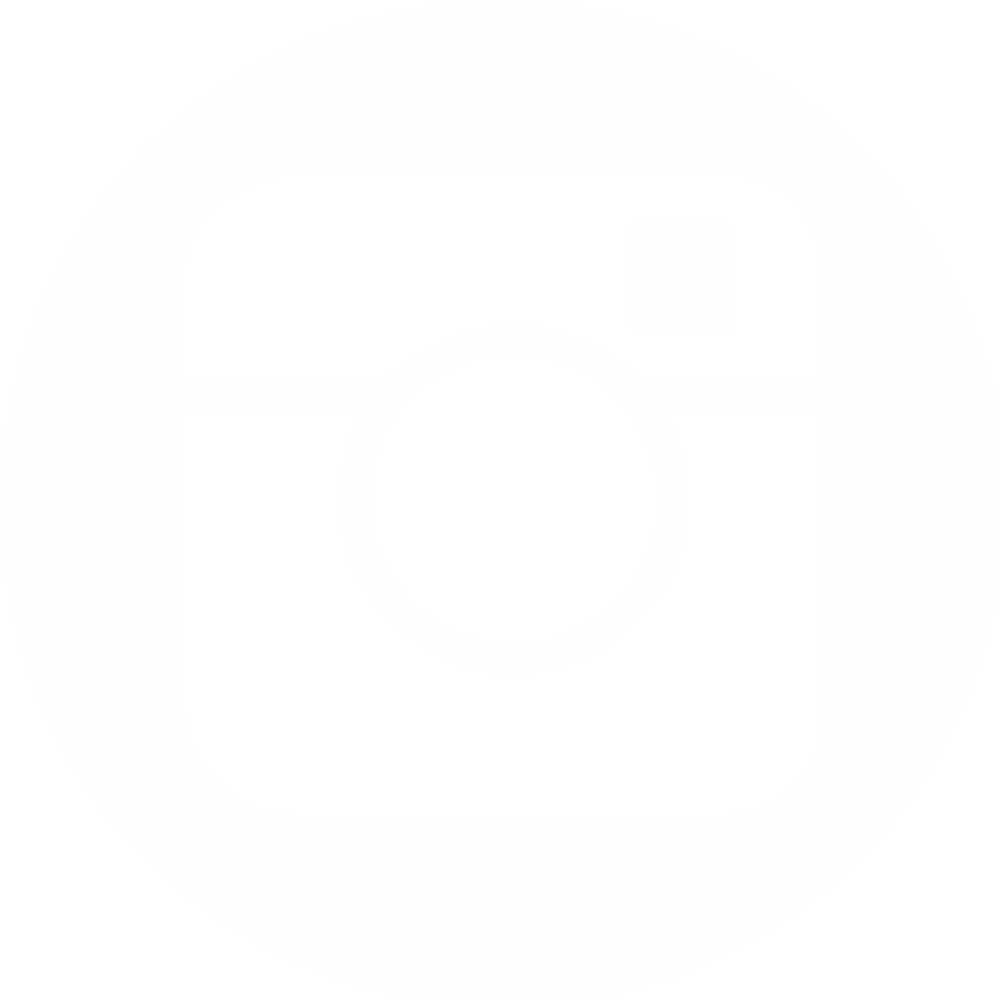 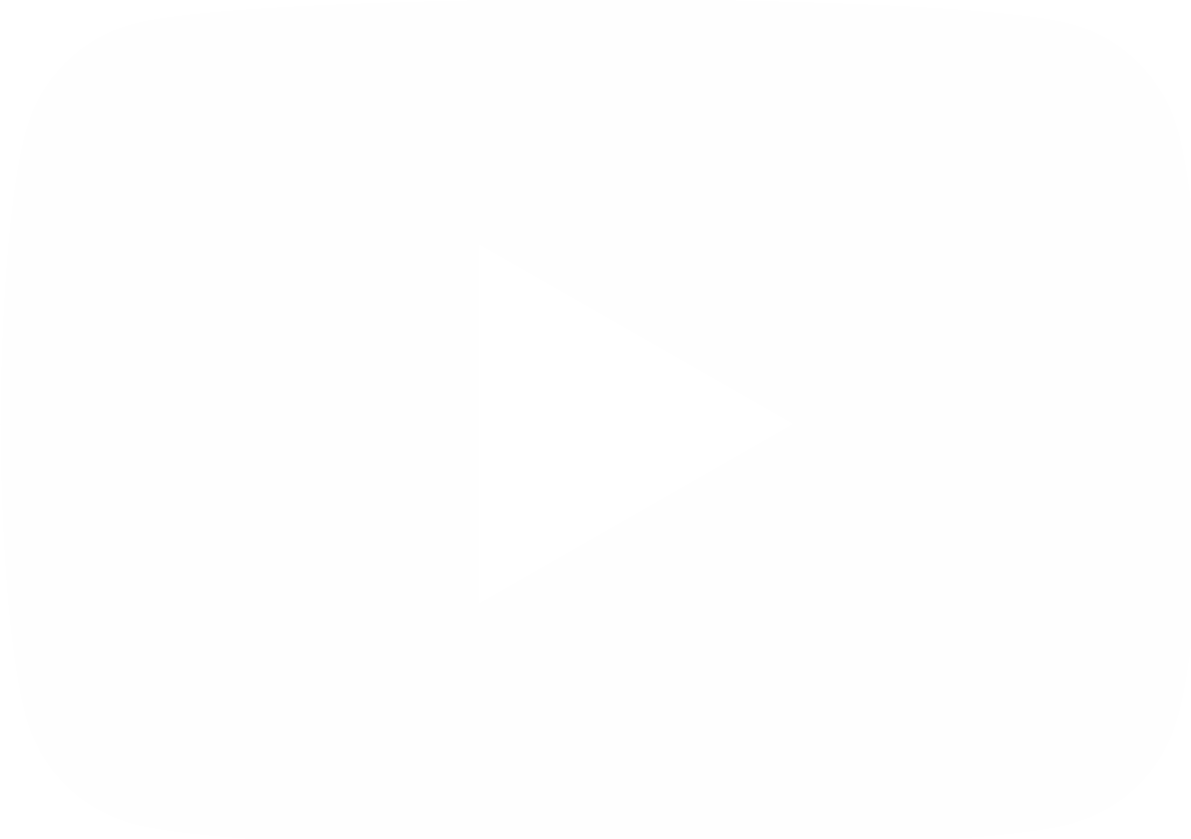 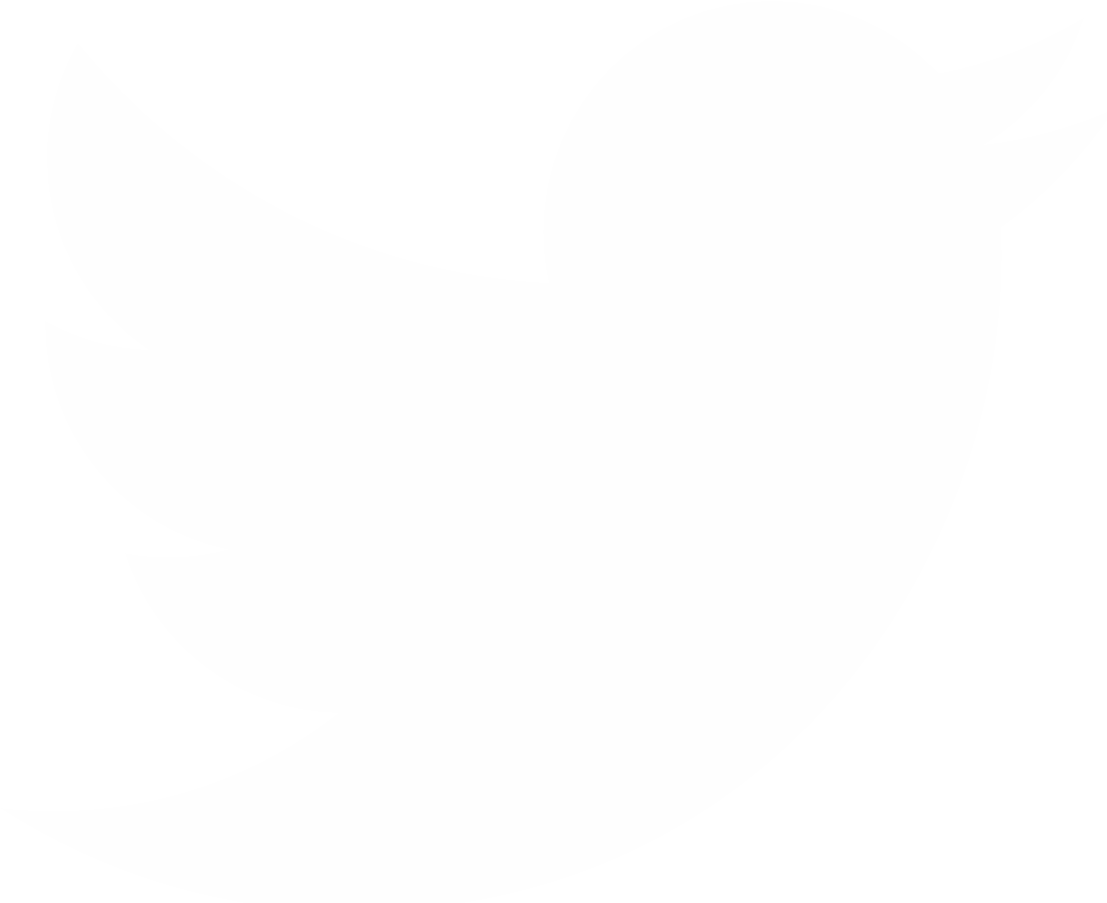 SOSSI Goals
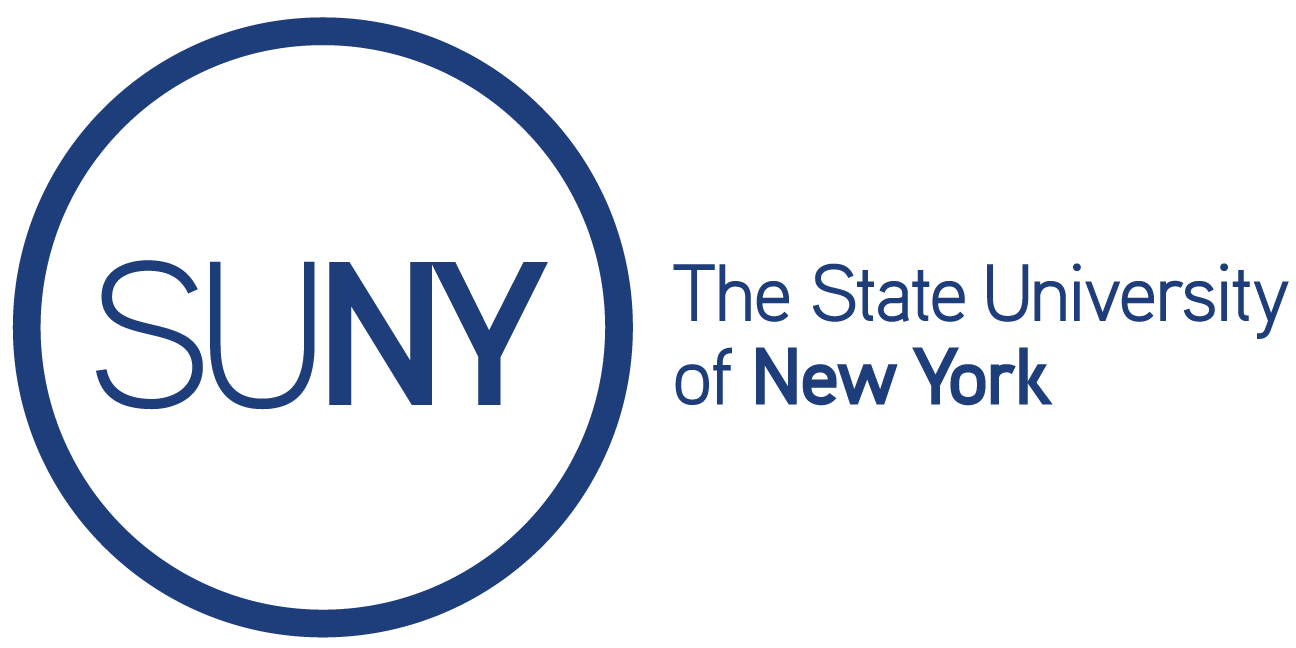 Designed to: 
Identify student strengths and weaknesses for online learning 
Provide feedback and recommendations to students
Provide insight into student readiness for advisors, mentors, etc.
www.suny.edu
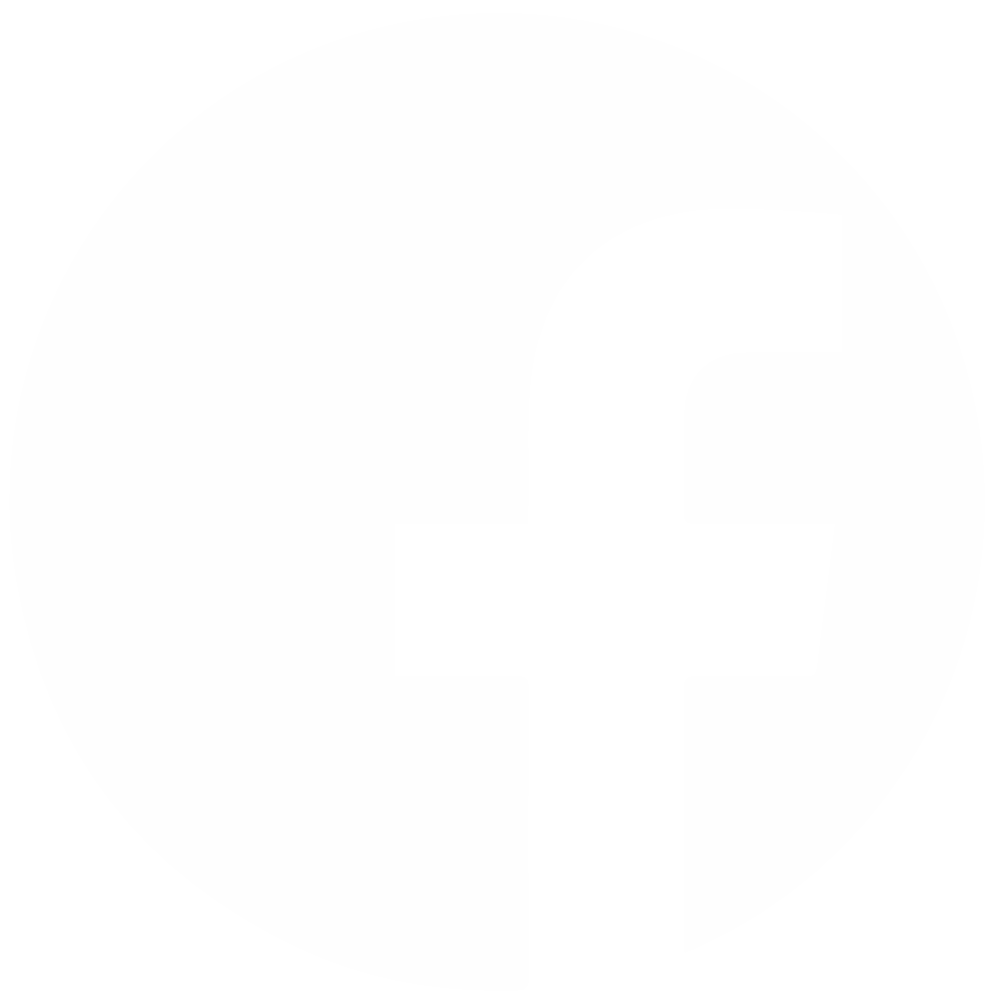 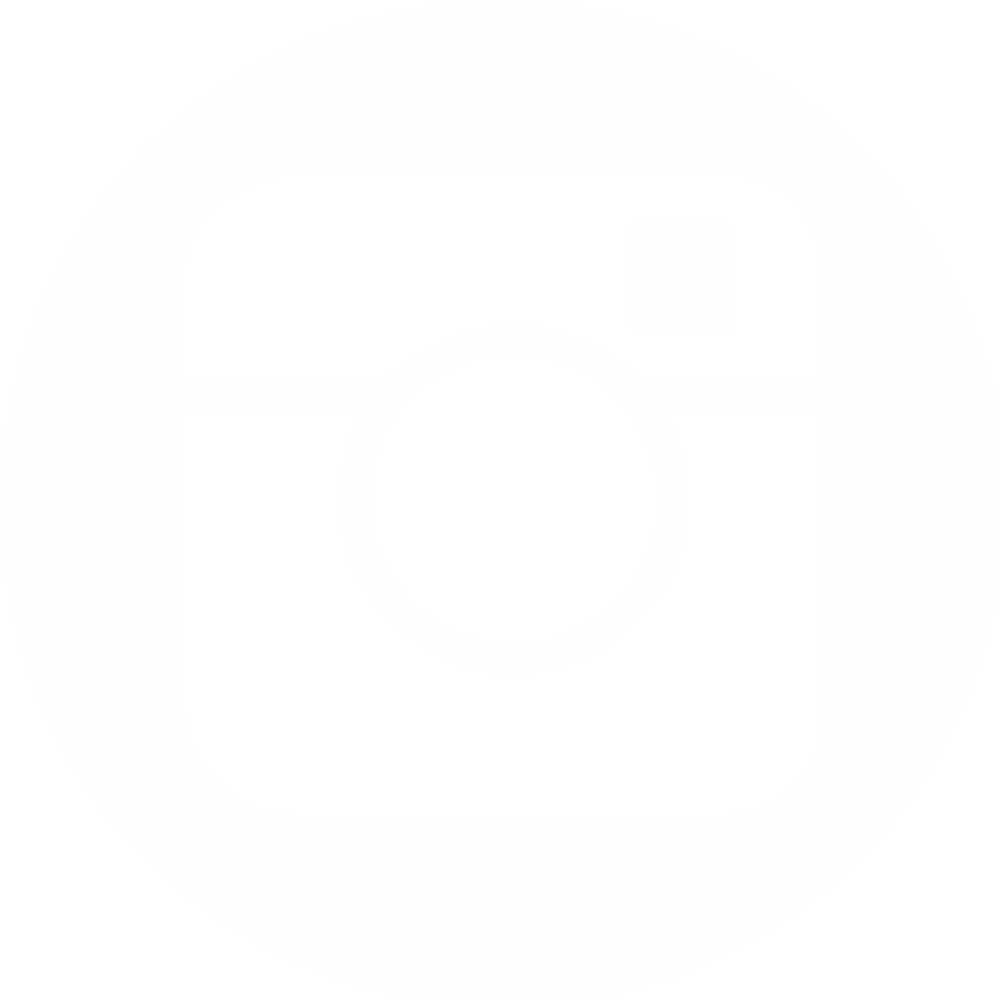 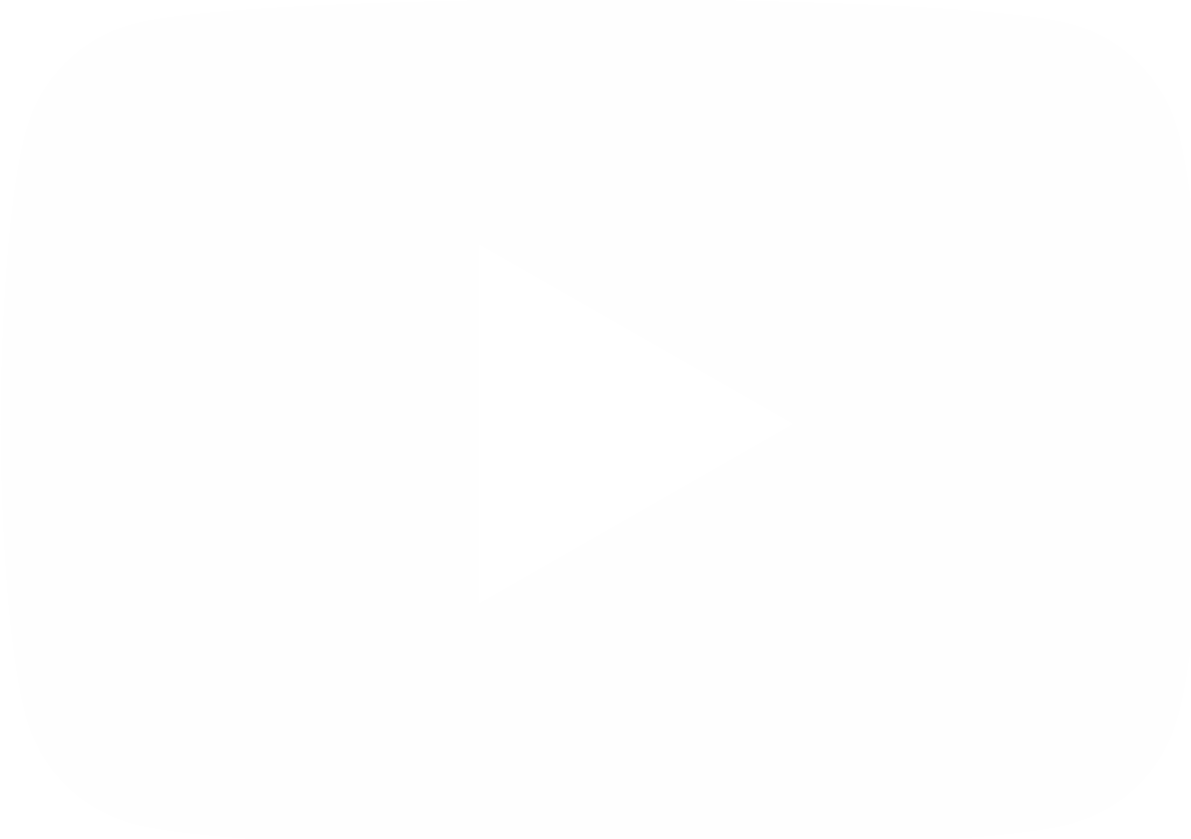 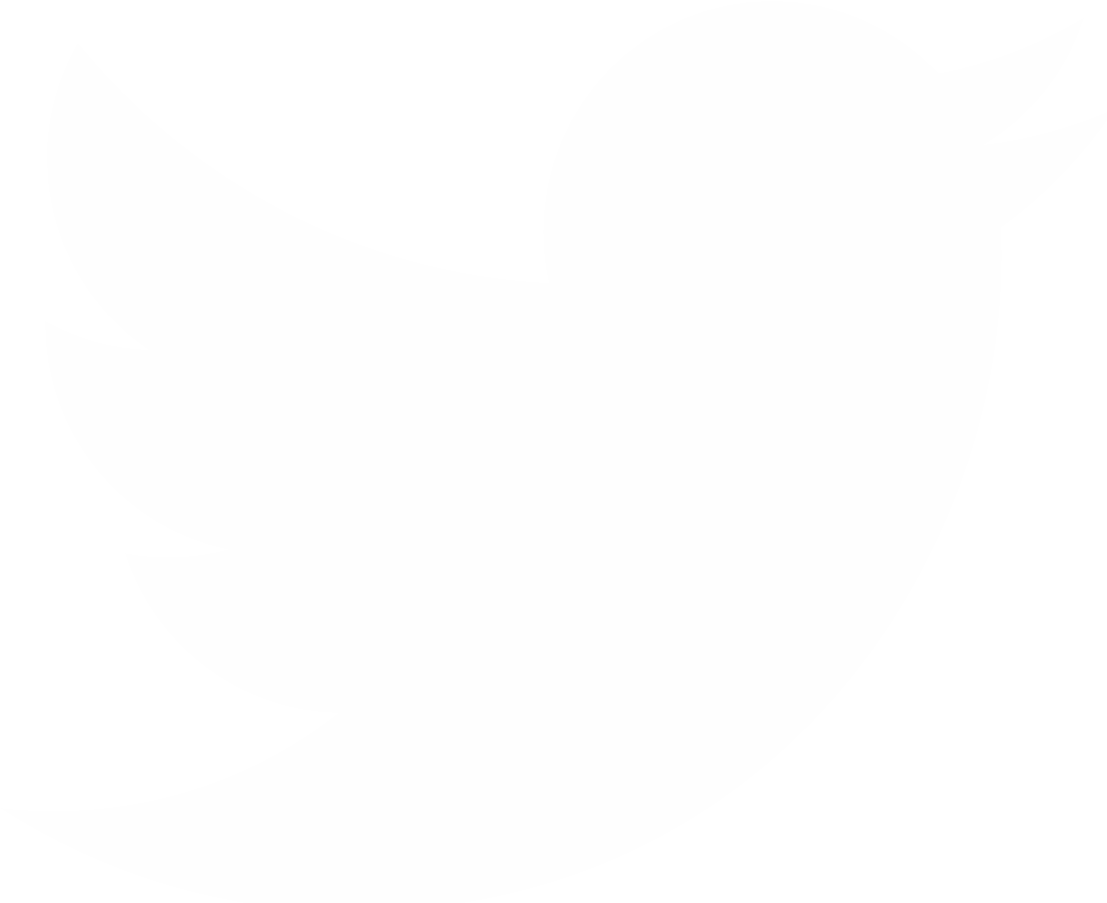 Learning Attitudes
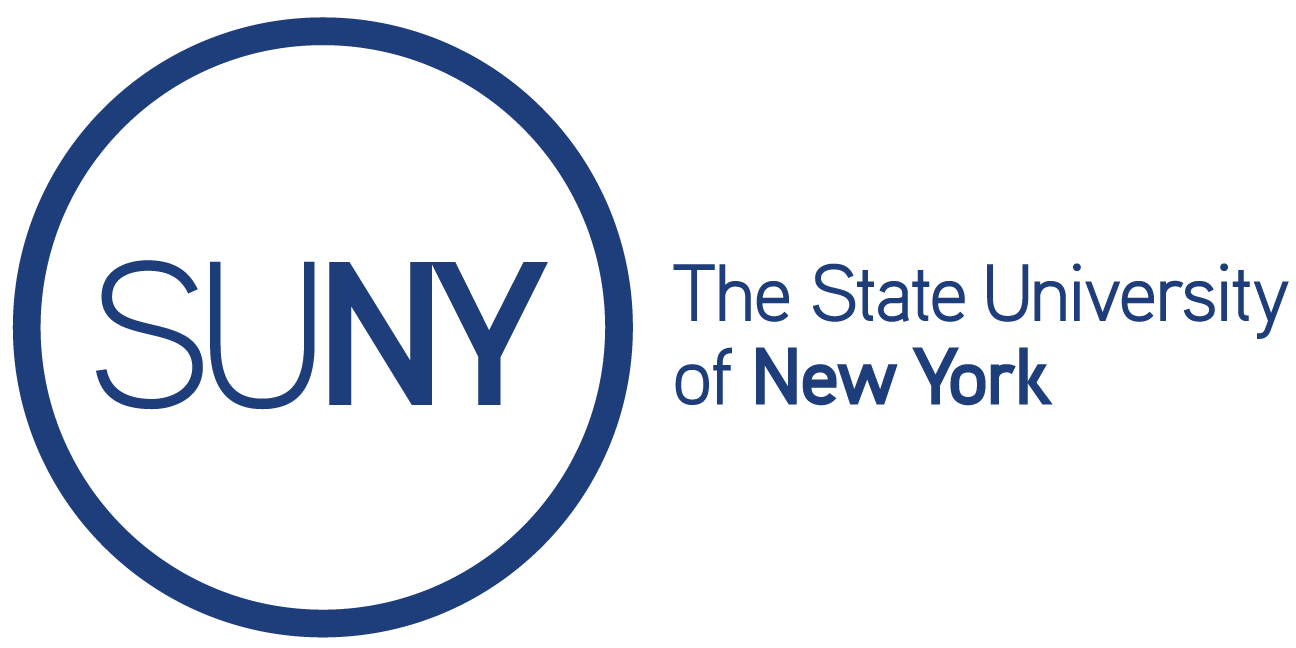 Self-Efficacy in Online Environments - personal judgments of one’s ability to organize and execute courses of action to achieve goals
How confident are you that you could create a plan to complete the given assignments in an online course? (Not at all Confident – Very Confident)

Mindset - beliefs about one’s personal ability to improve
How confident are you that you could adapt your habits to meet course expectations in an online course? (Not at all Confident – Very Confident)
www.suny.edu
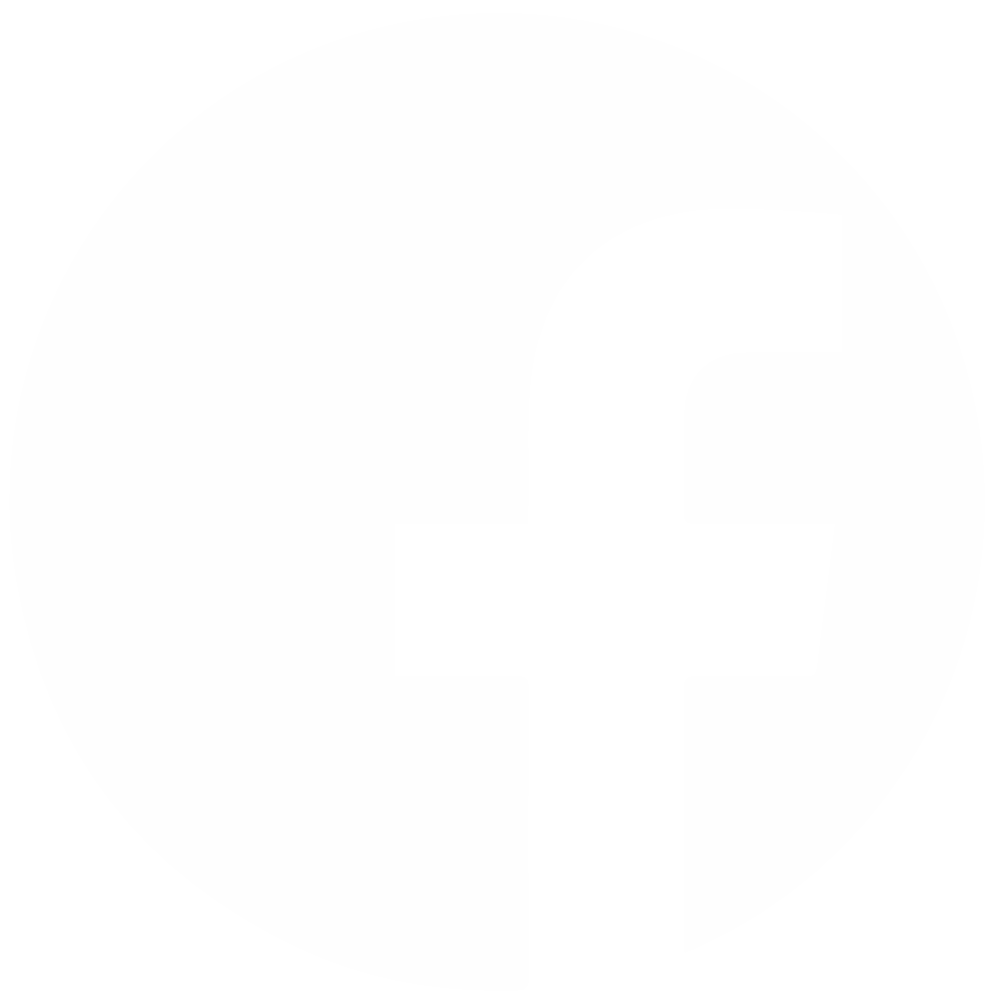 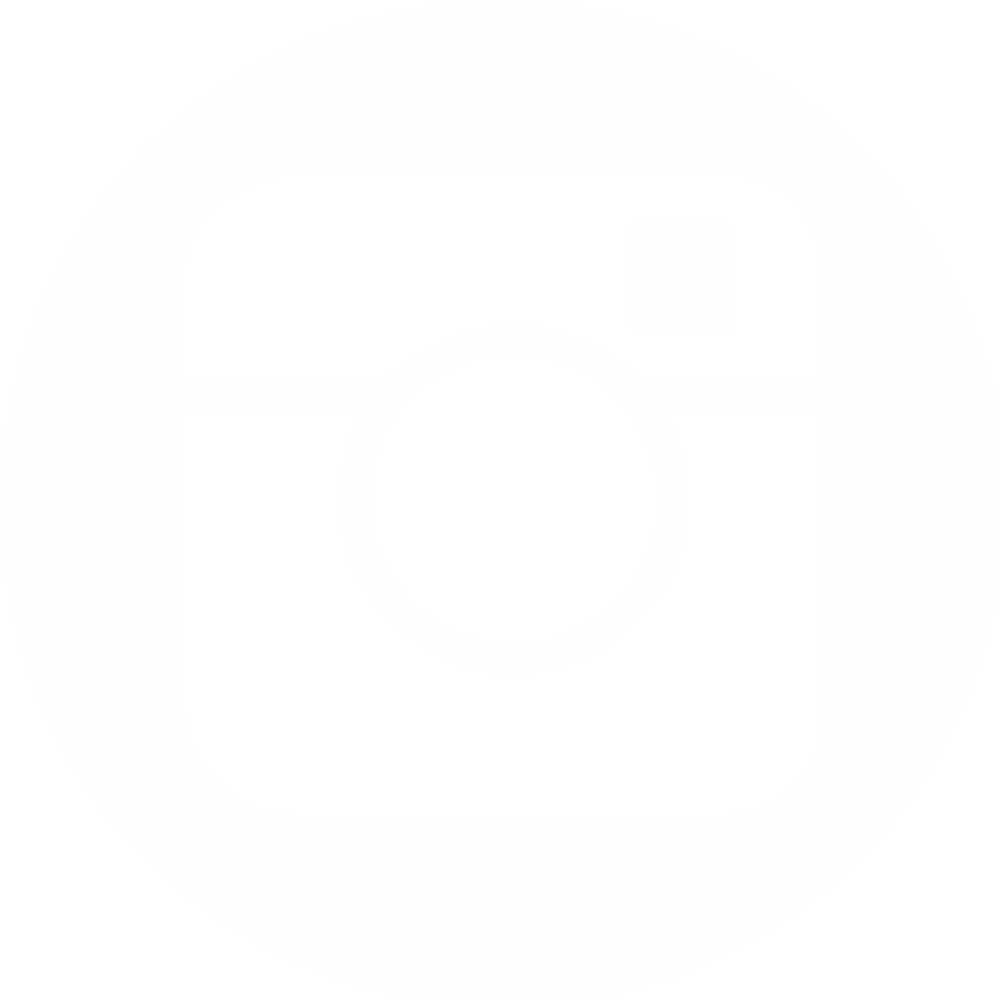 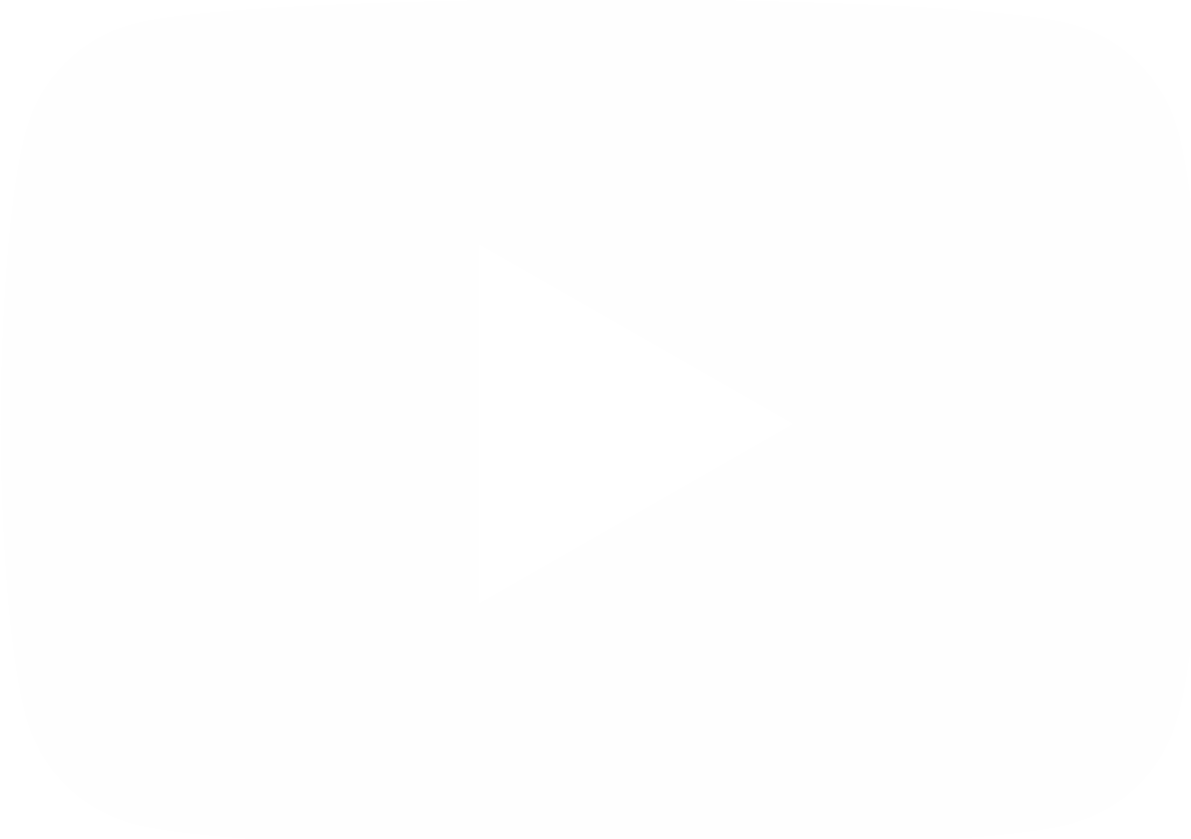 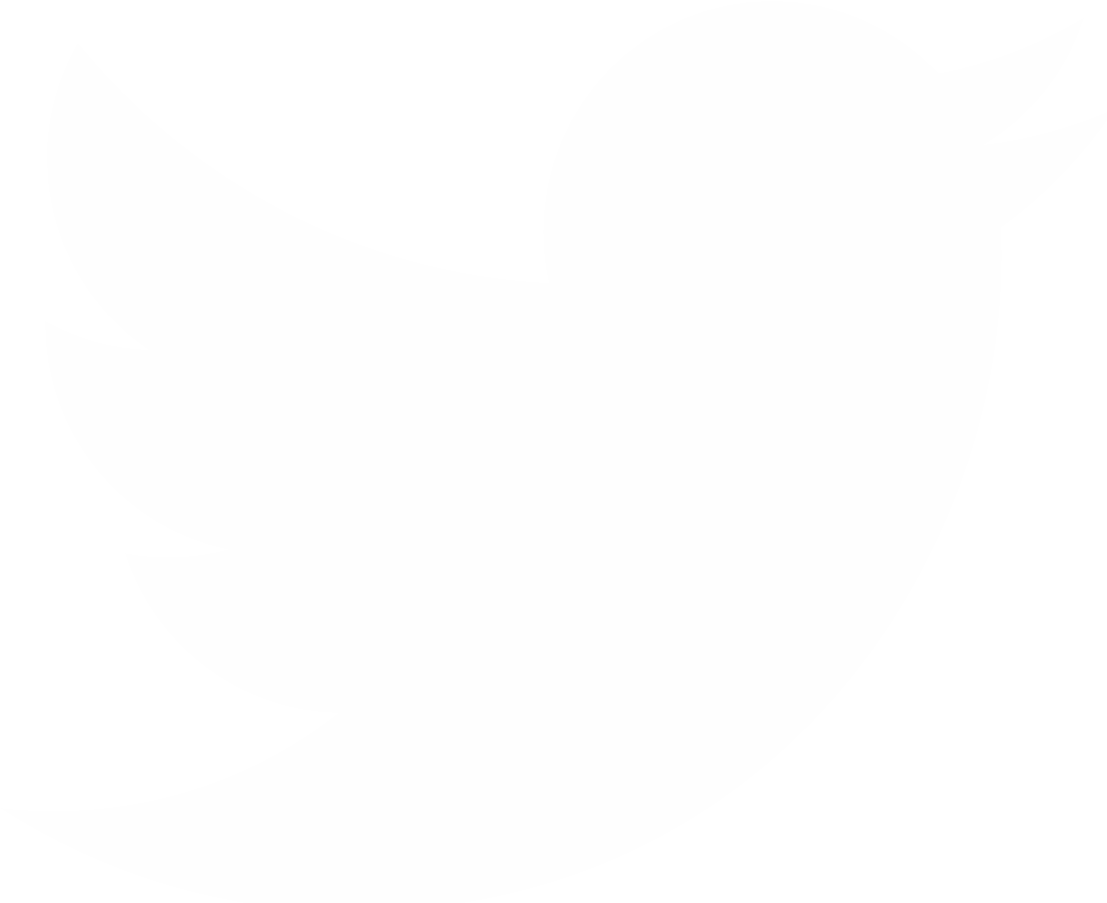 Learning Behaviors
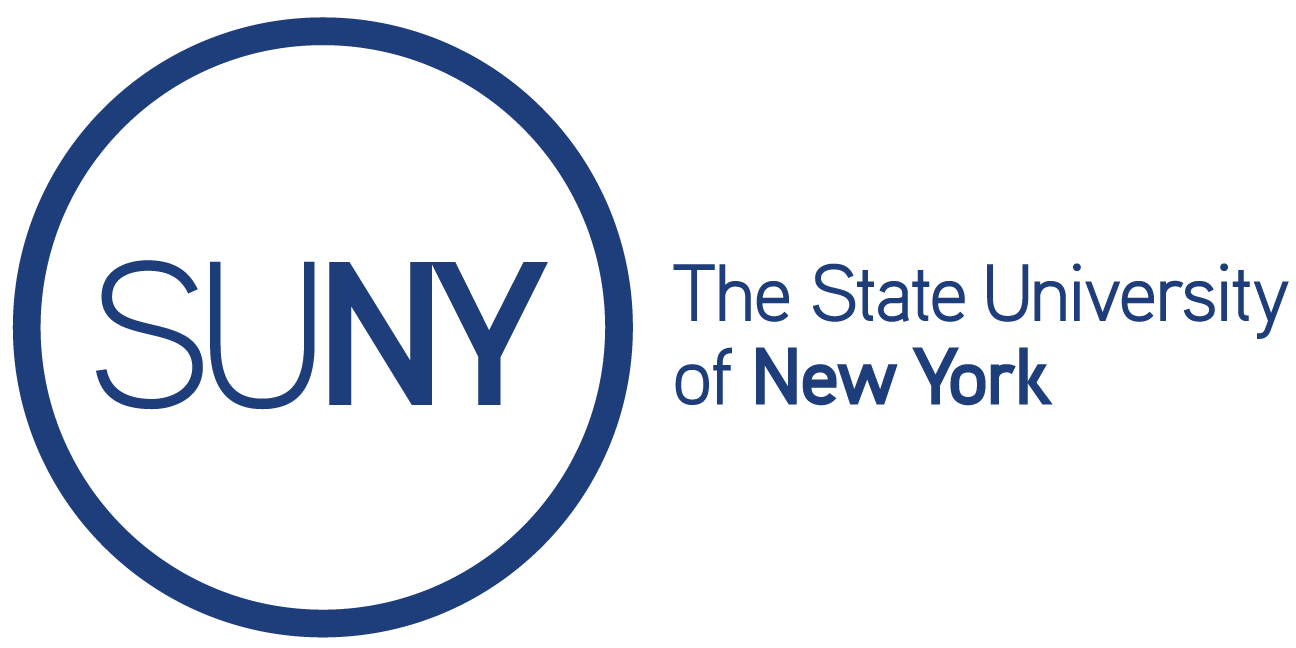 Self-Regulated Learning - self-directed process by which learners transform their mental abilities into academic skills
I will be structured and consistent about when, where, and for how long I work on my online course. (Strongly Disagree to Strongly Agree)

Grit - a combination of passion and perseverance for a singularly important goal
I ask others for help when I don’t understand something. (Strongly Disagree to Strongly Agree)

Reading and Writing – two main methods of communication that are strong predictors of achievement in online courses
When I read, I highlight, underline, write in the margins of texts, or take notes to help me make sense of what I am reading. (Strongly Disagree to Strongly Agree)
I outline, create drafts, and make revisions when I write something that other people will see. (Strongly Disagree to Strongly Agree)
www.suny.edu
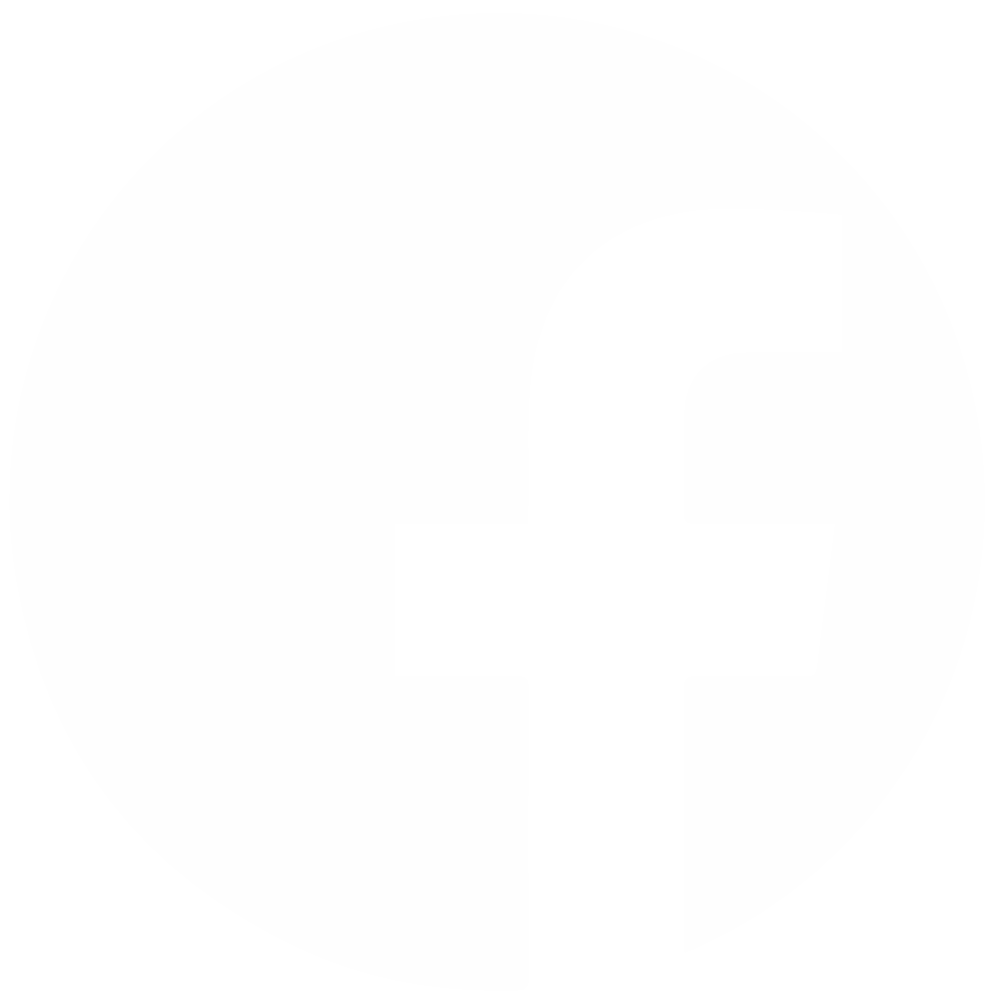 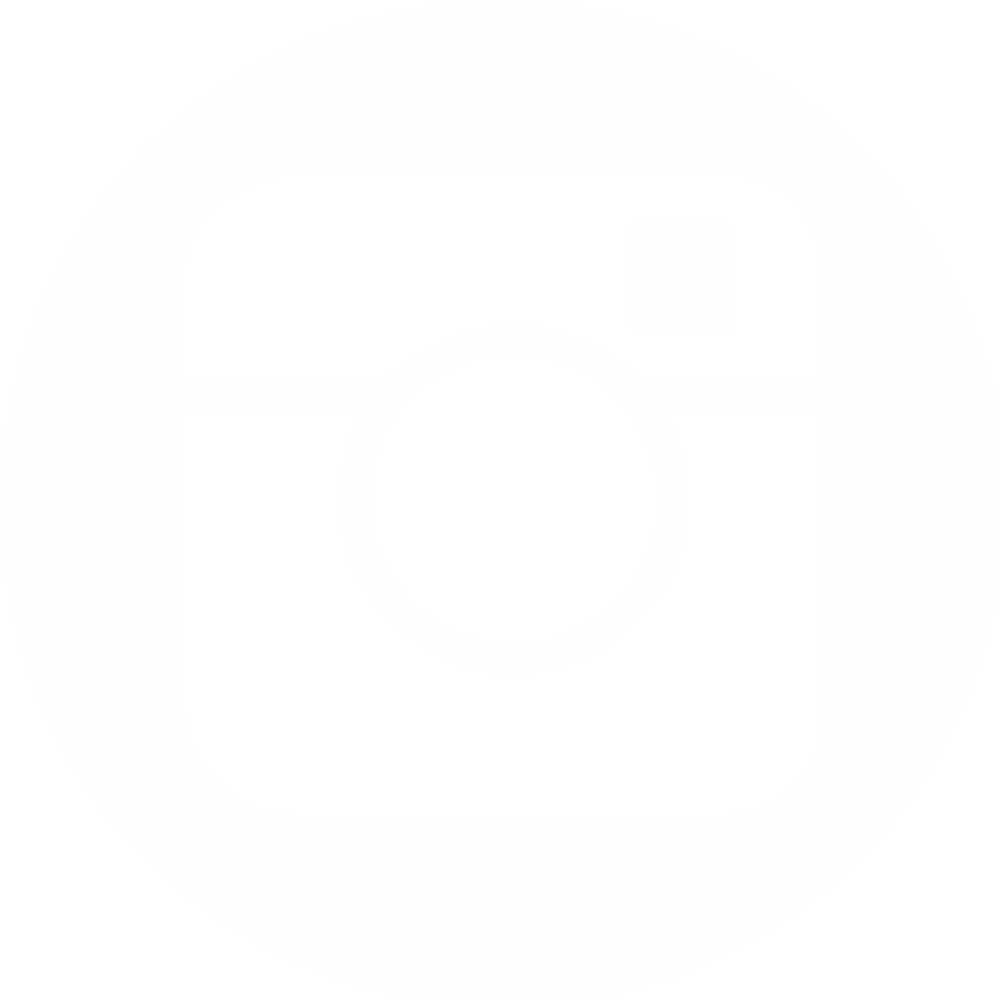 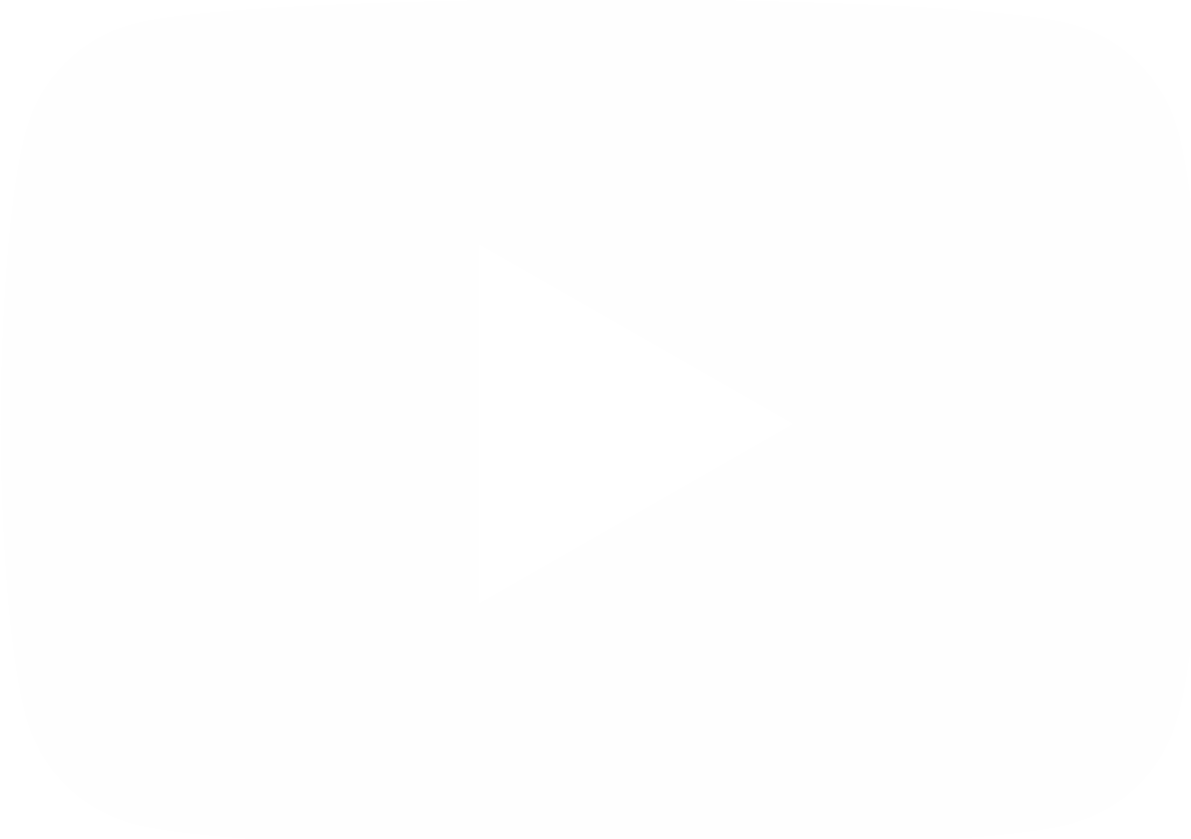 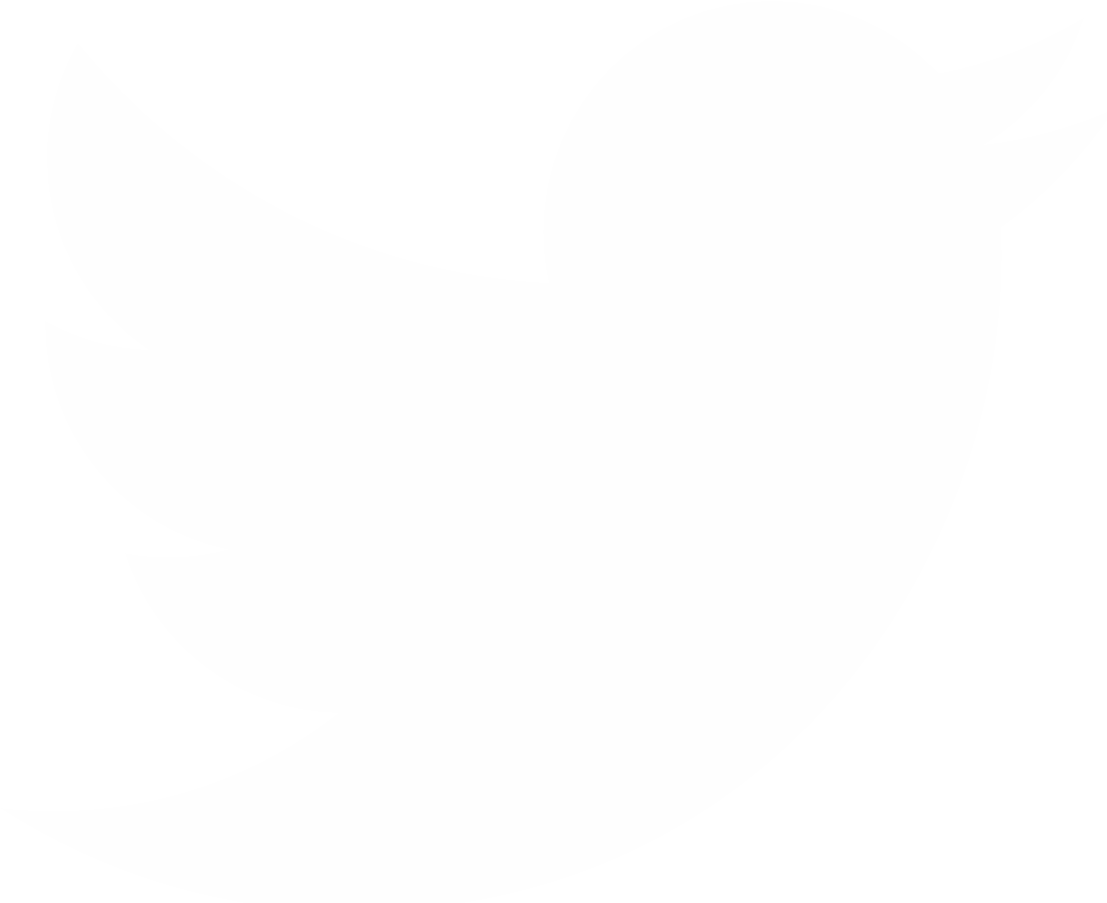 Learning Environment and Goals
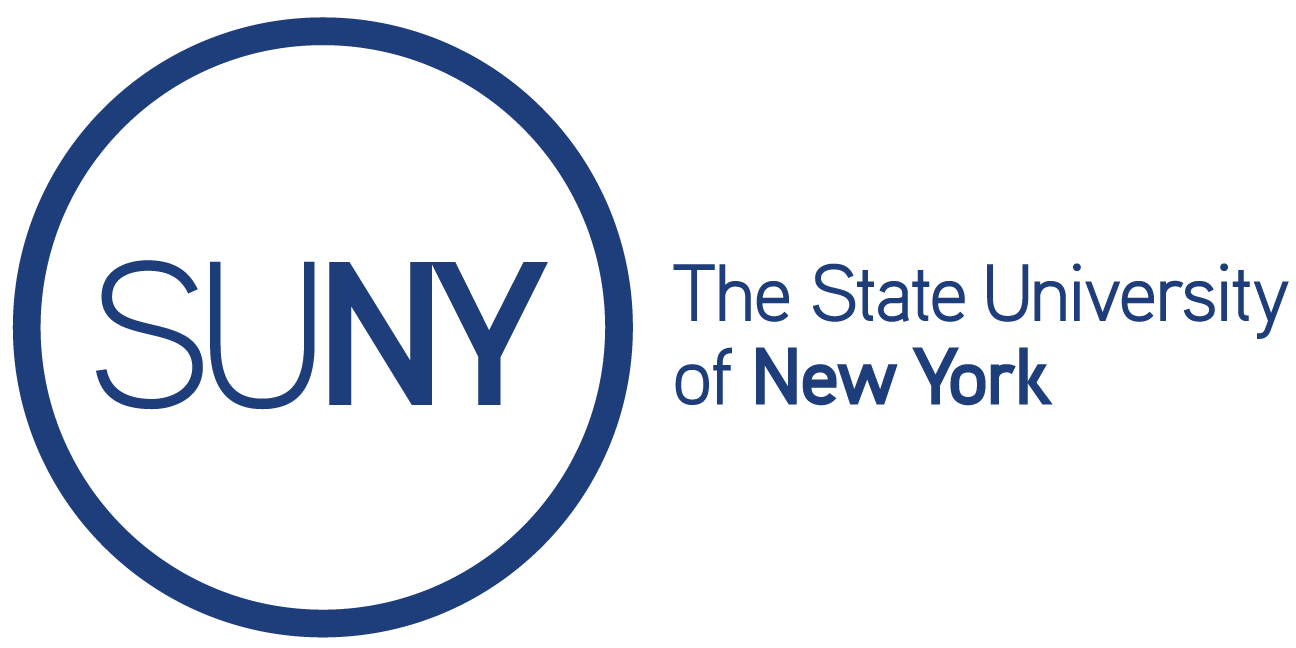 Home/work/school demands - time restraints resulting from academic and non-academic responsibilities
Are you a caregiver for another person? For example, do you have children or elderly family members that you care for? (Yes/No)
Educational goals and expectations - degree/certificate being pursued and reasons for enrolling in online courses
I believe online courses are less time-consuming. (Strongly Disagree to Strongly Agree)
Tech Access/Literacy - availability of internet and computers, knowledge of software and ability to learn new platforms
I feel confident that I can learn and use software for online learning. (Strongly Disagree to Strongly Agree)
I have access to a desktop/laptop to complete schoolwork. (Strongly Disagree to Strongly Agree)
www.suny.edu
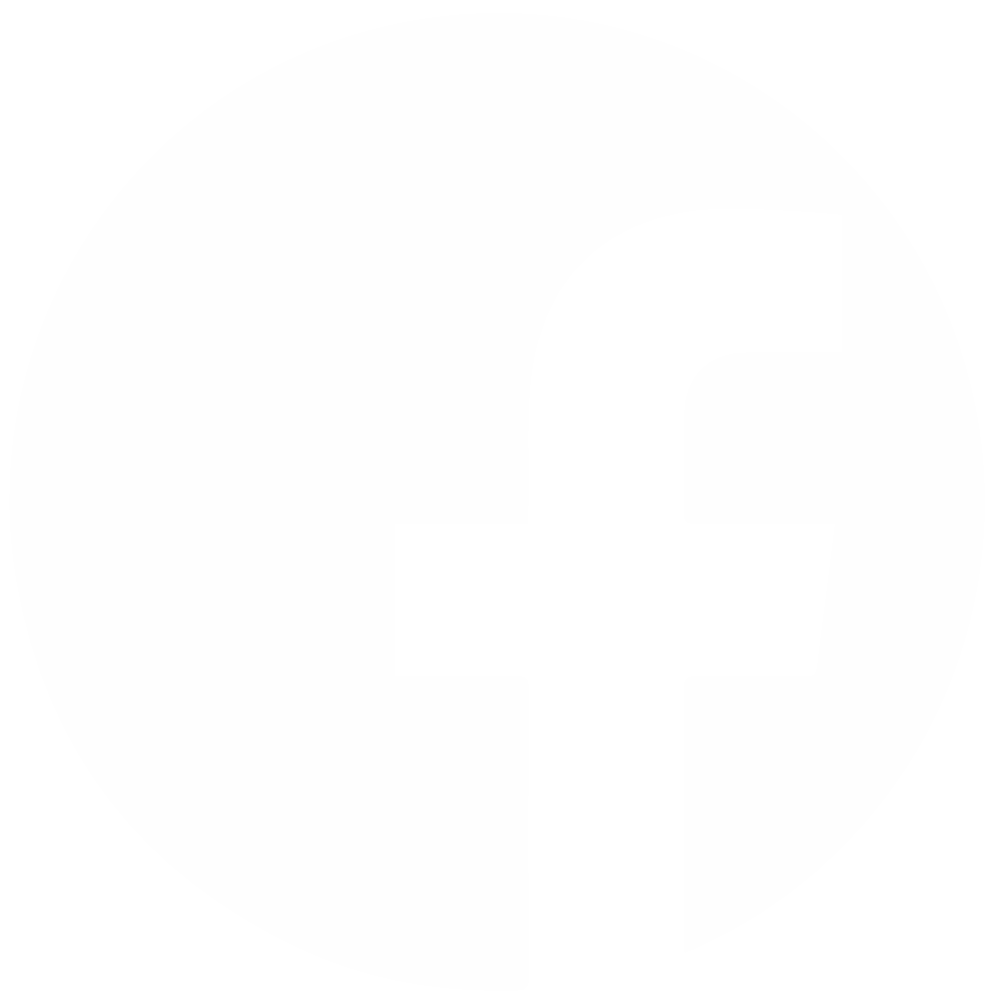 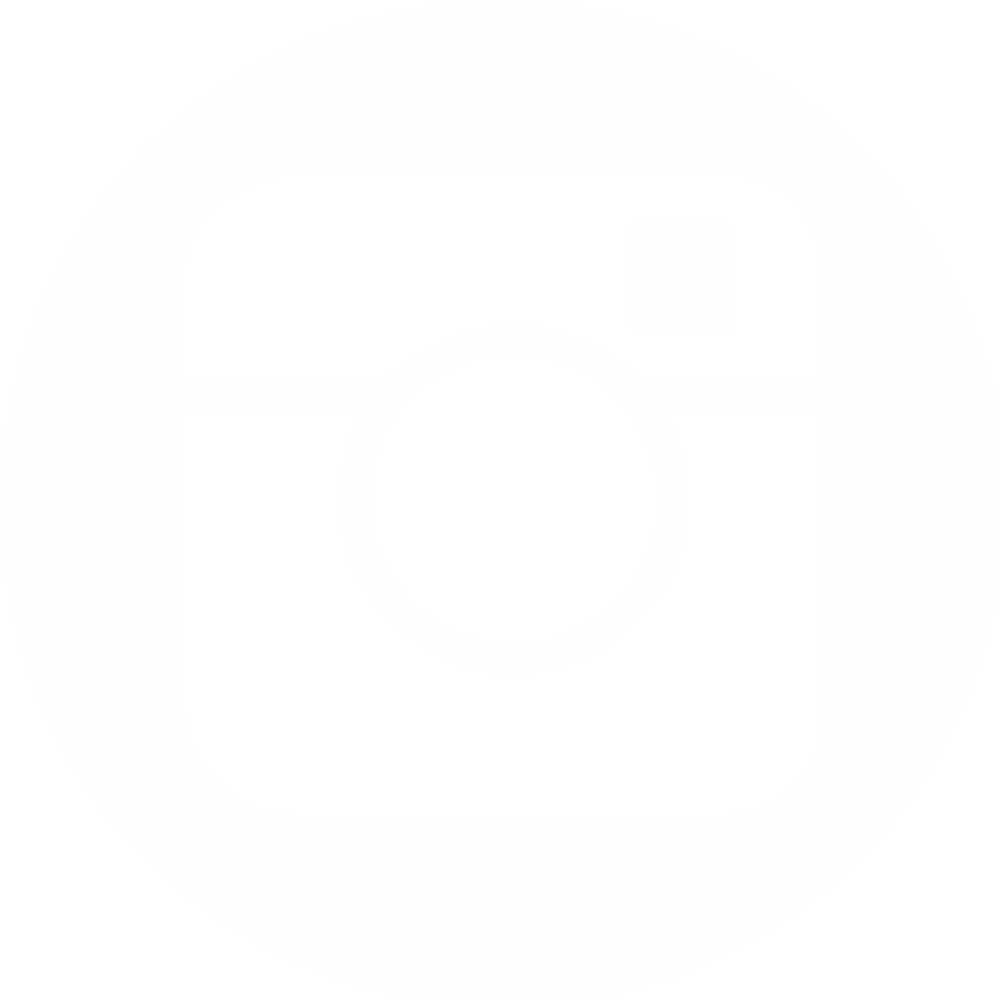 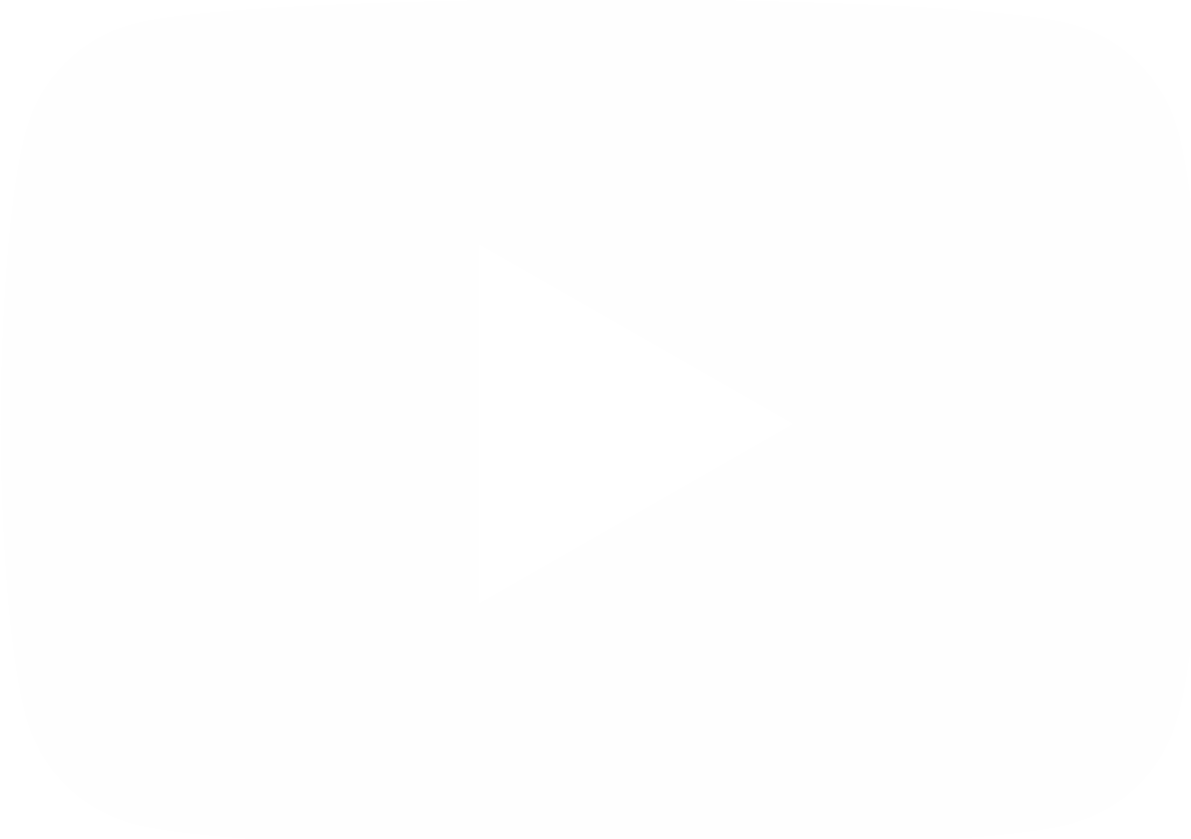 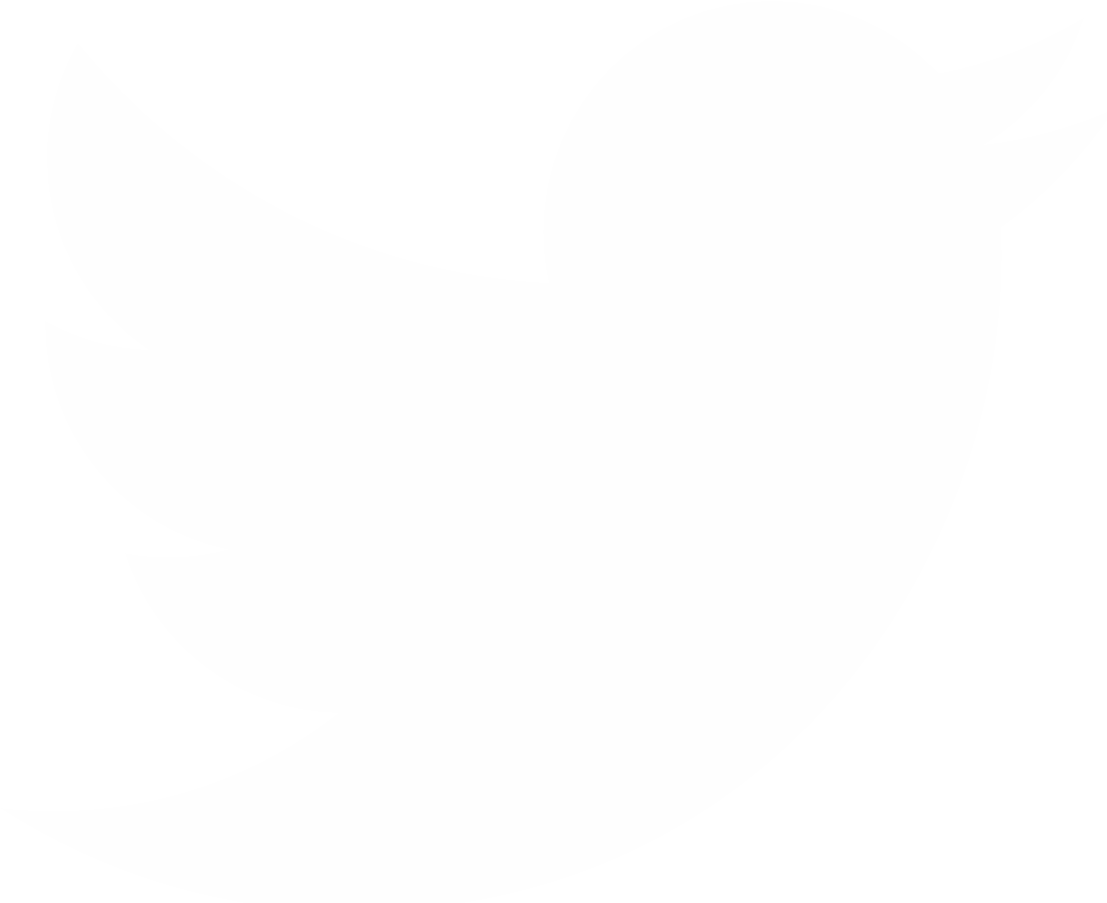 What does the process look like?
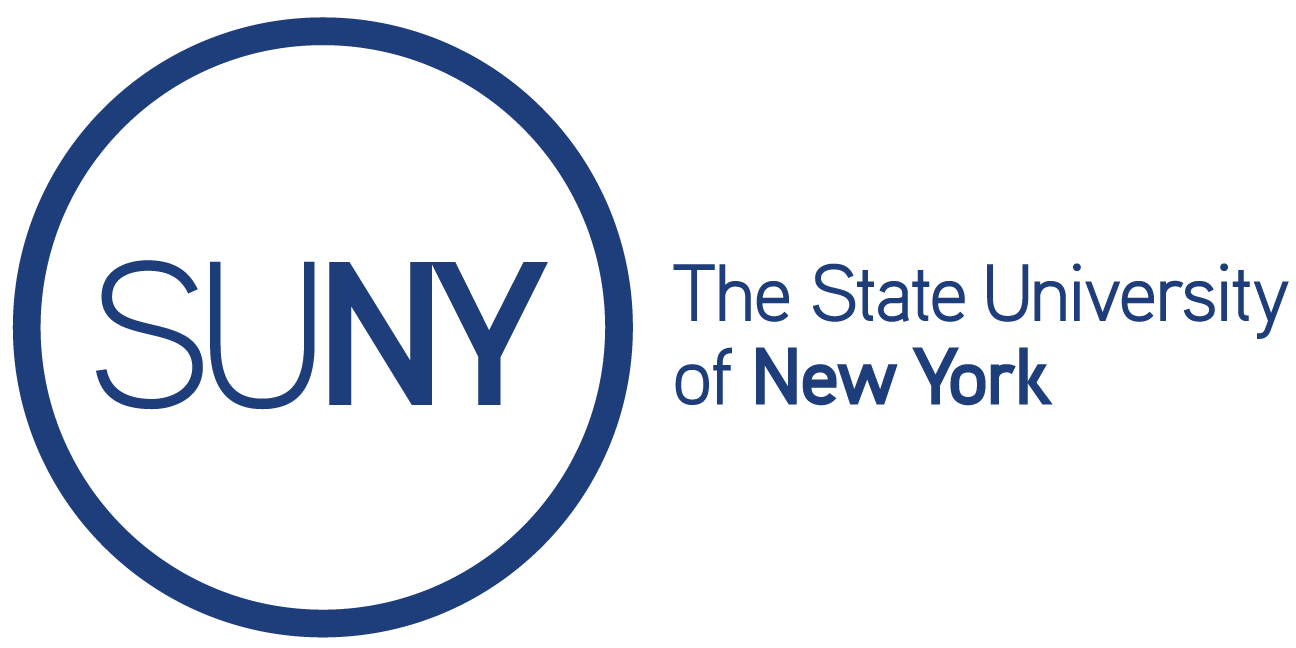 www.suny.edu
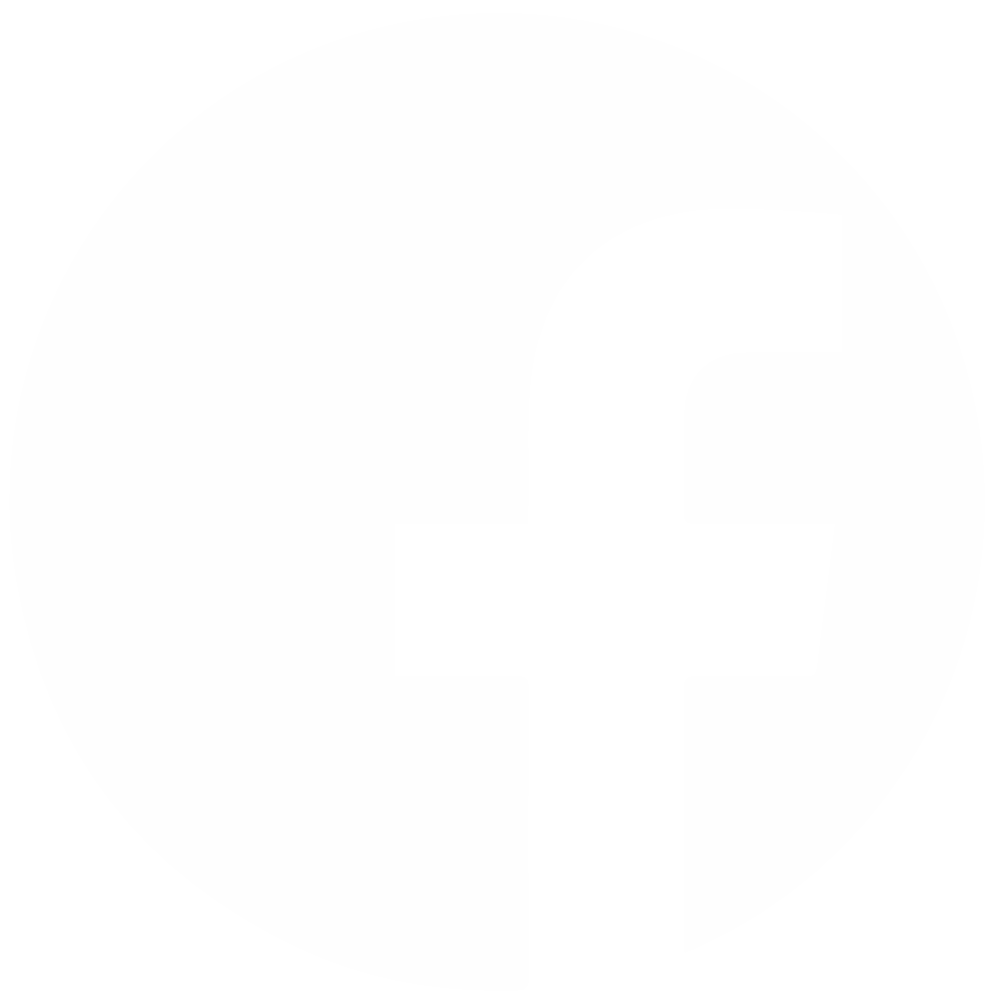 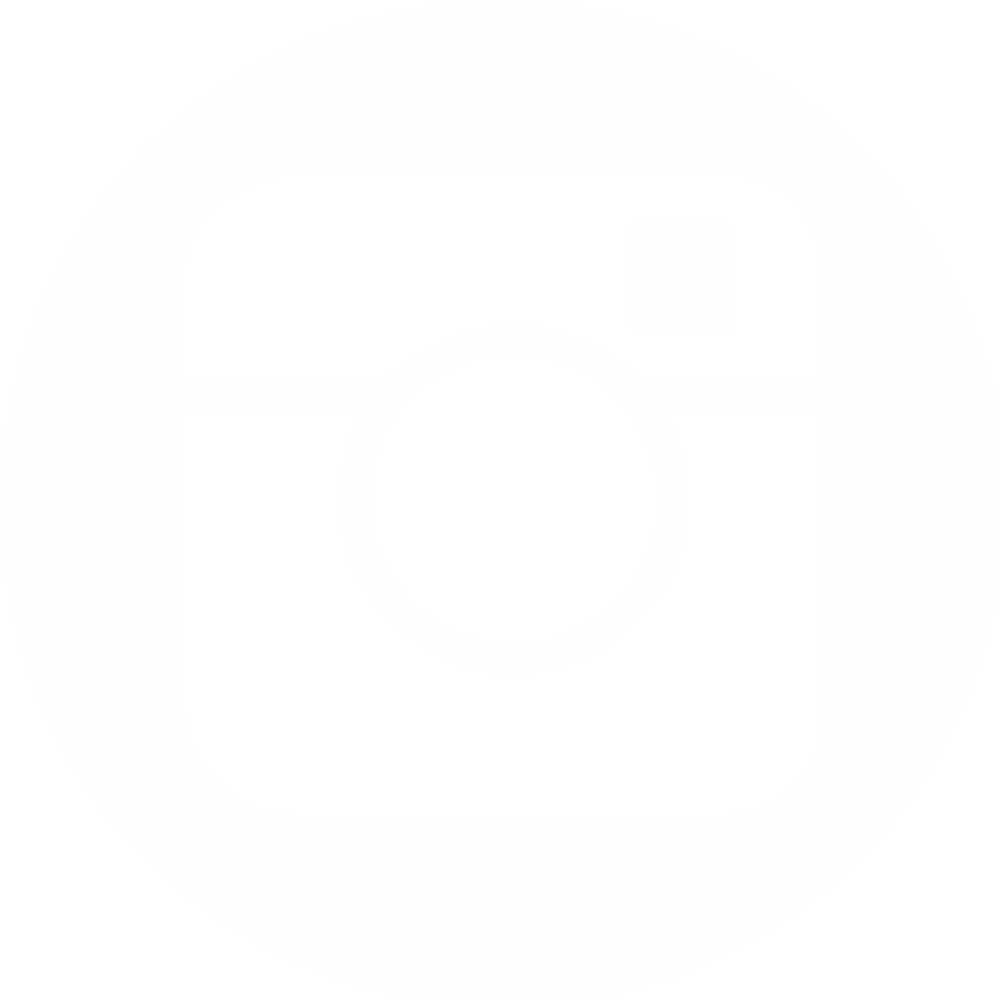 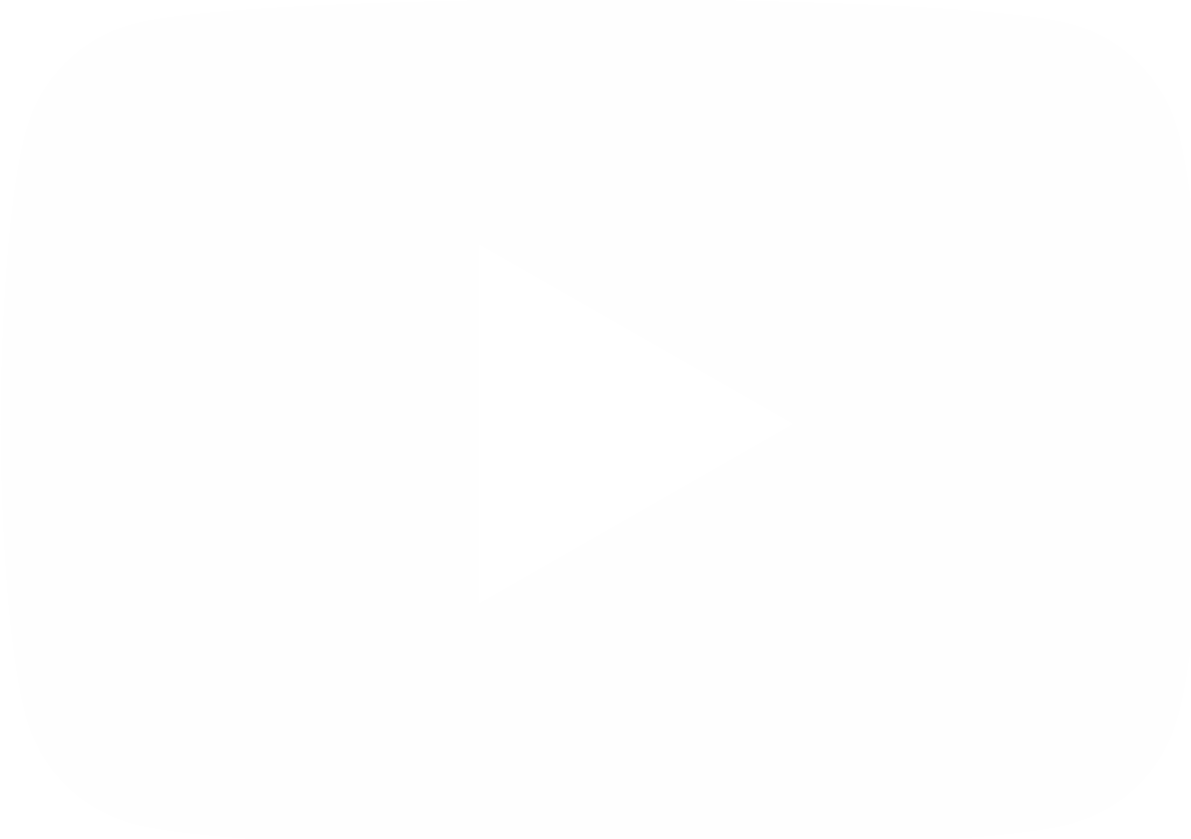 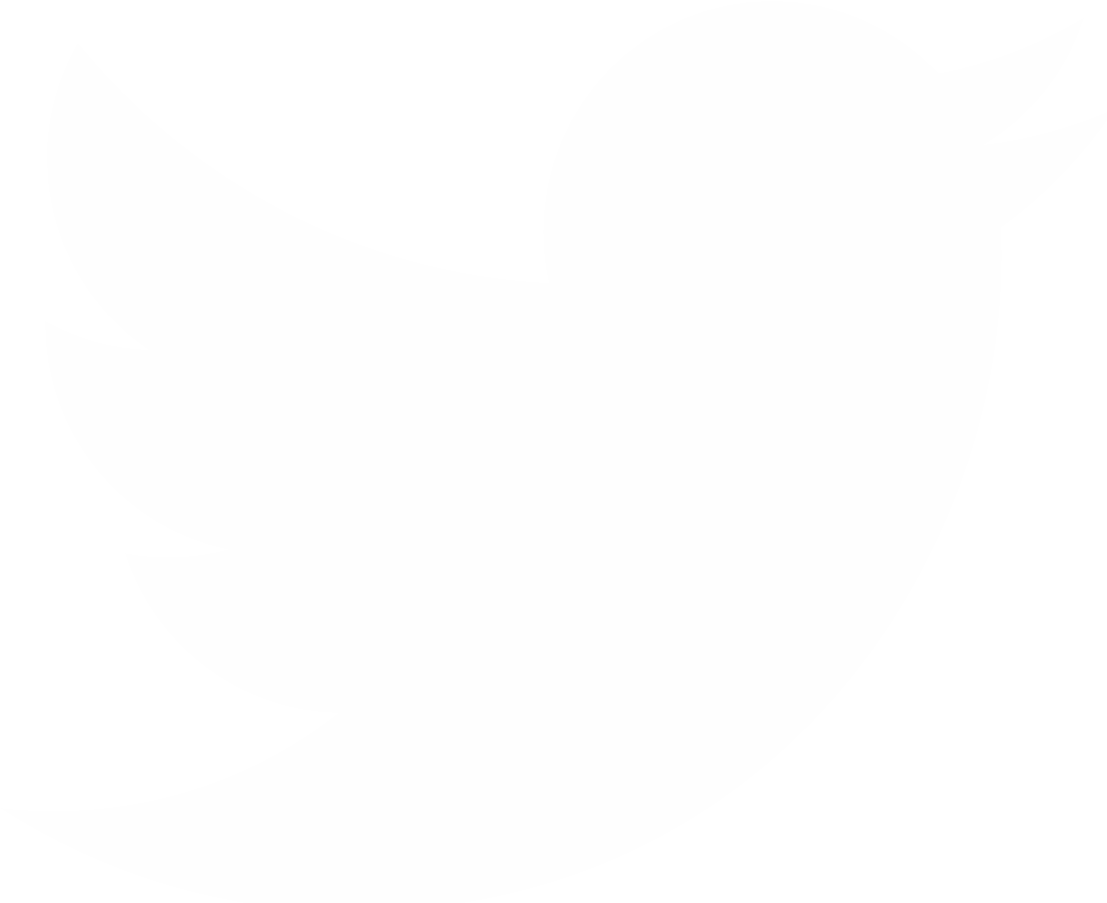 The SOSSI Guidebook
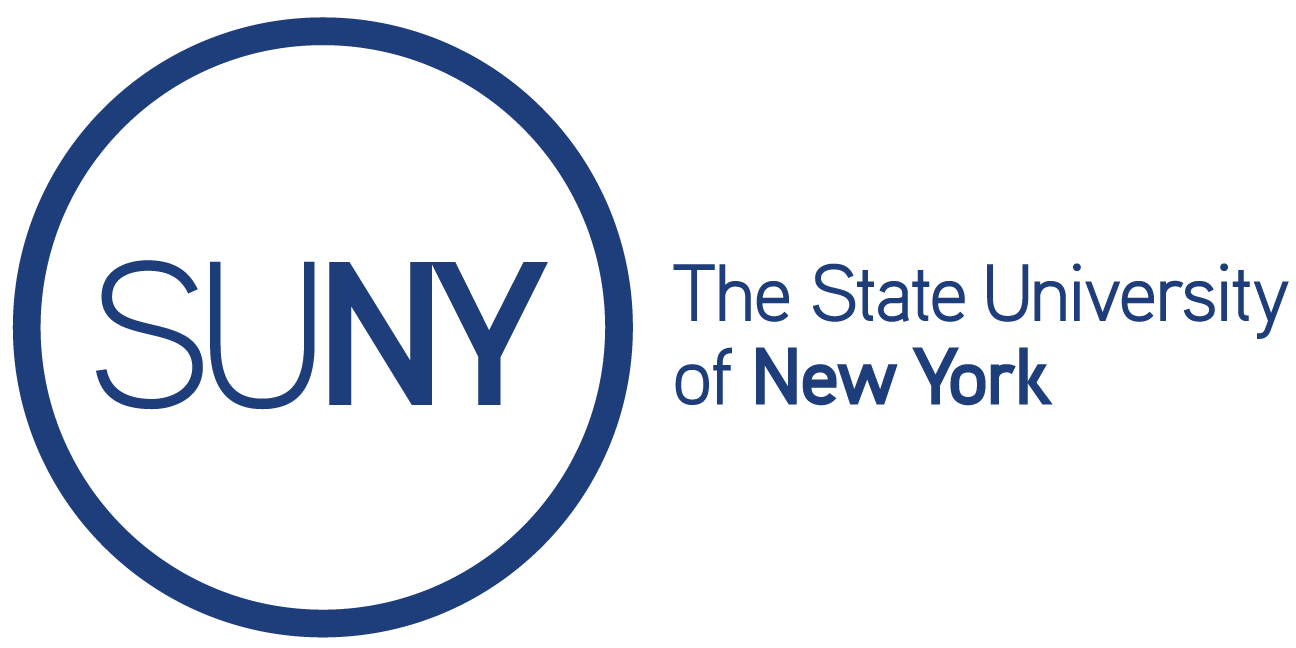 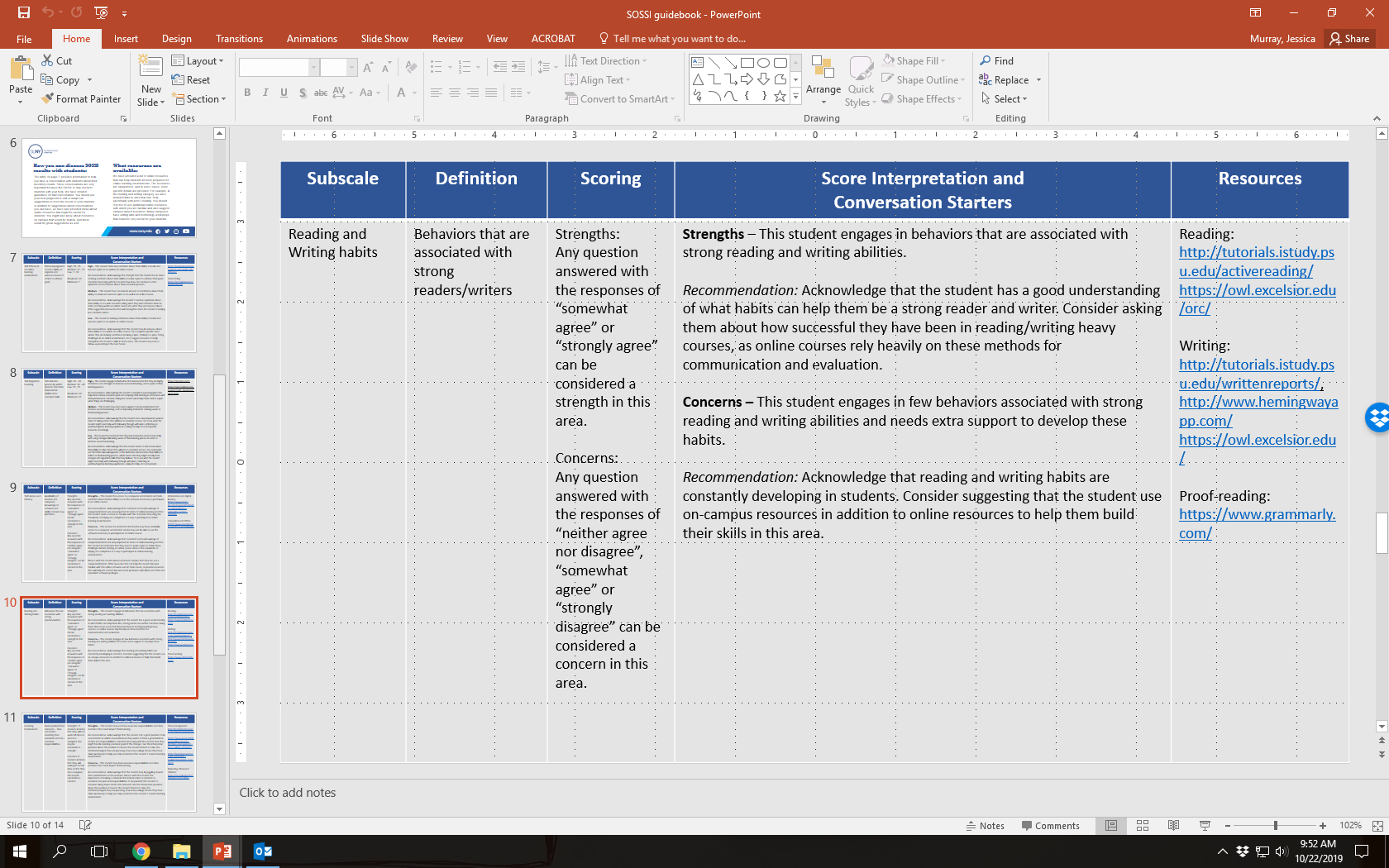 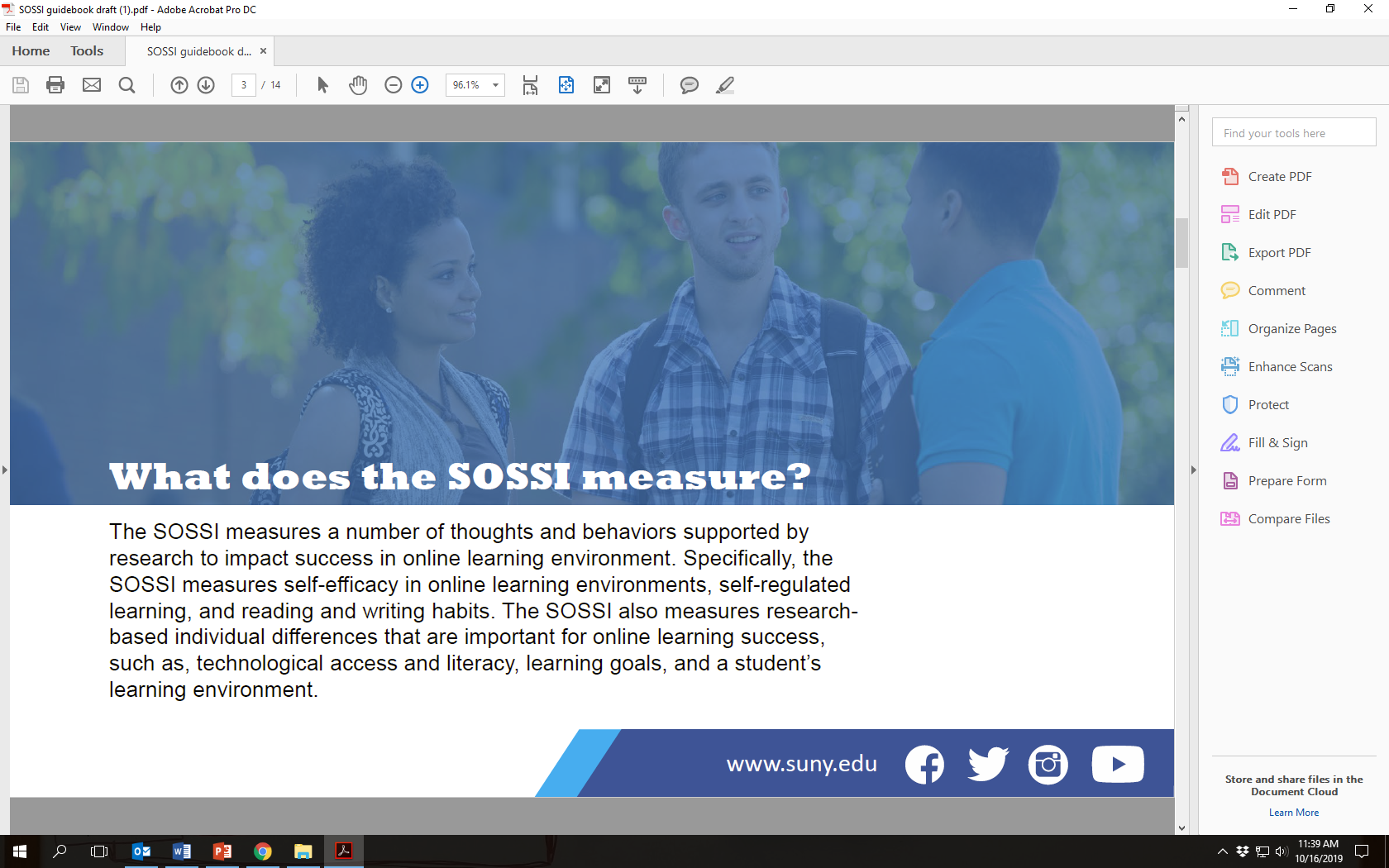 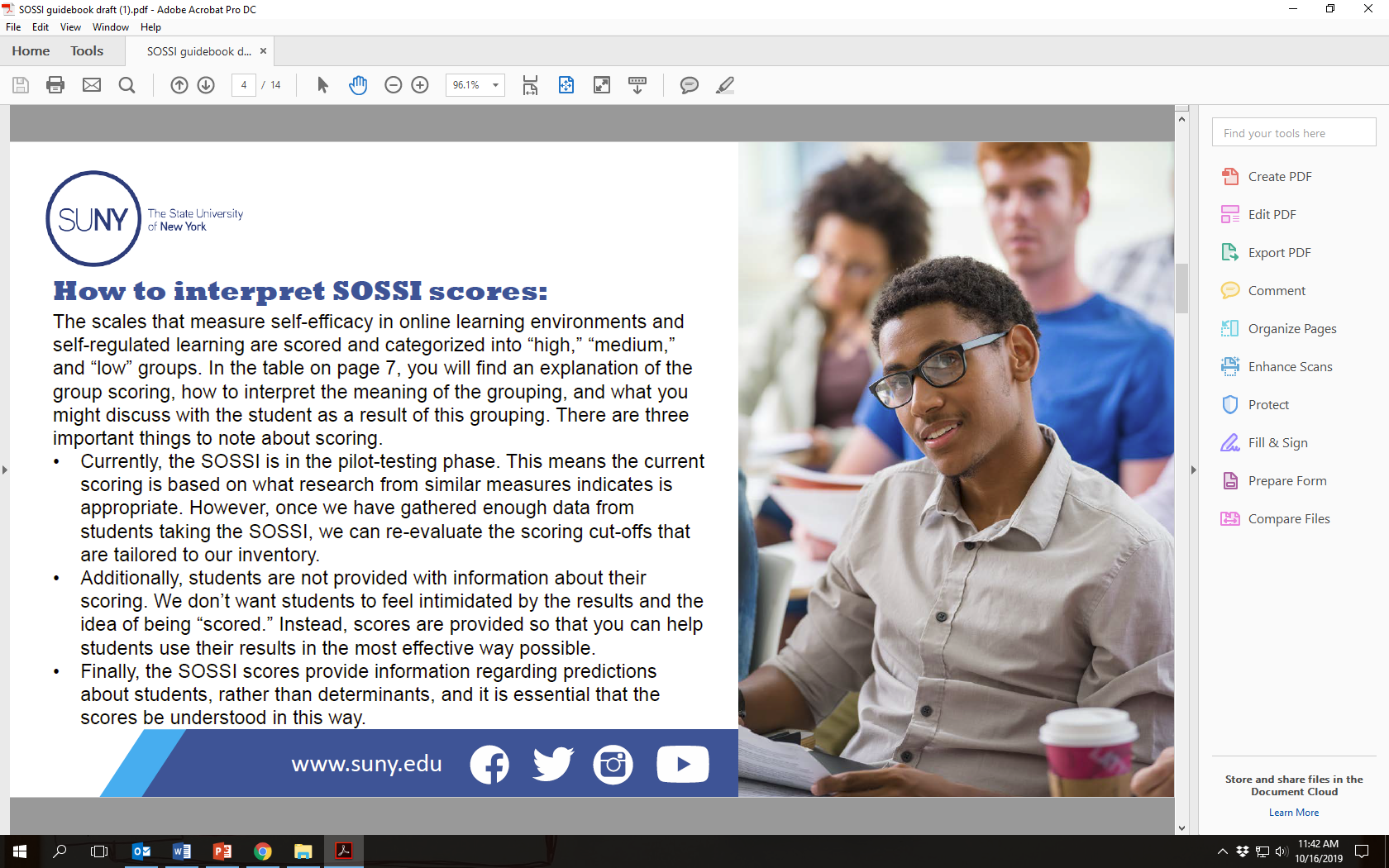 Plans for the Future
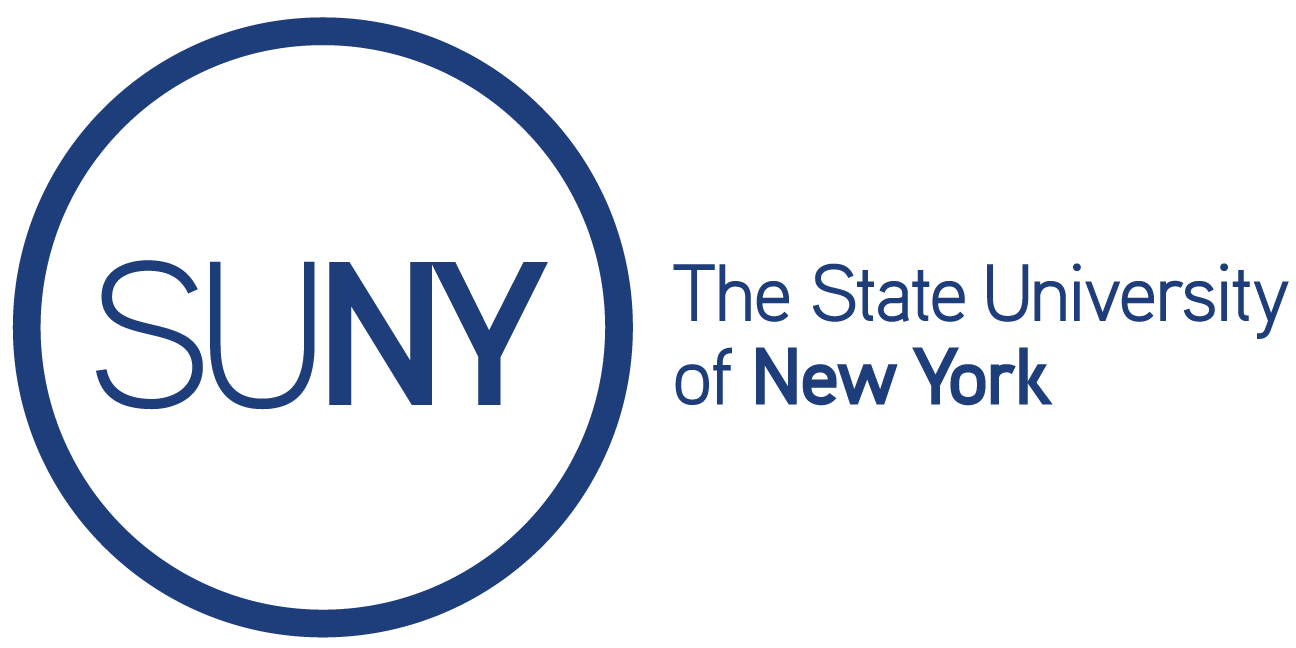 Create messaging/resources for students
Expand resources to include campus-specific suggestions
Guidebook revisions as necessary
IRB approval
Can the SOSSI make predictions about academic achievement? 
Improve distribution/usage
Timing of SOSSI completion by students
Initial contact 
Follow-up
www.suny.edu
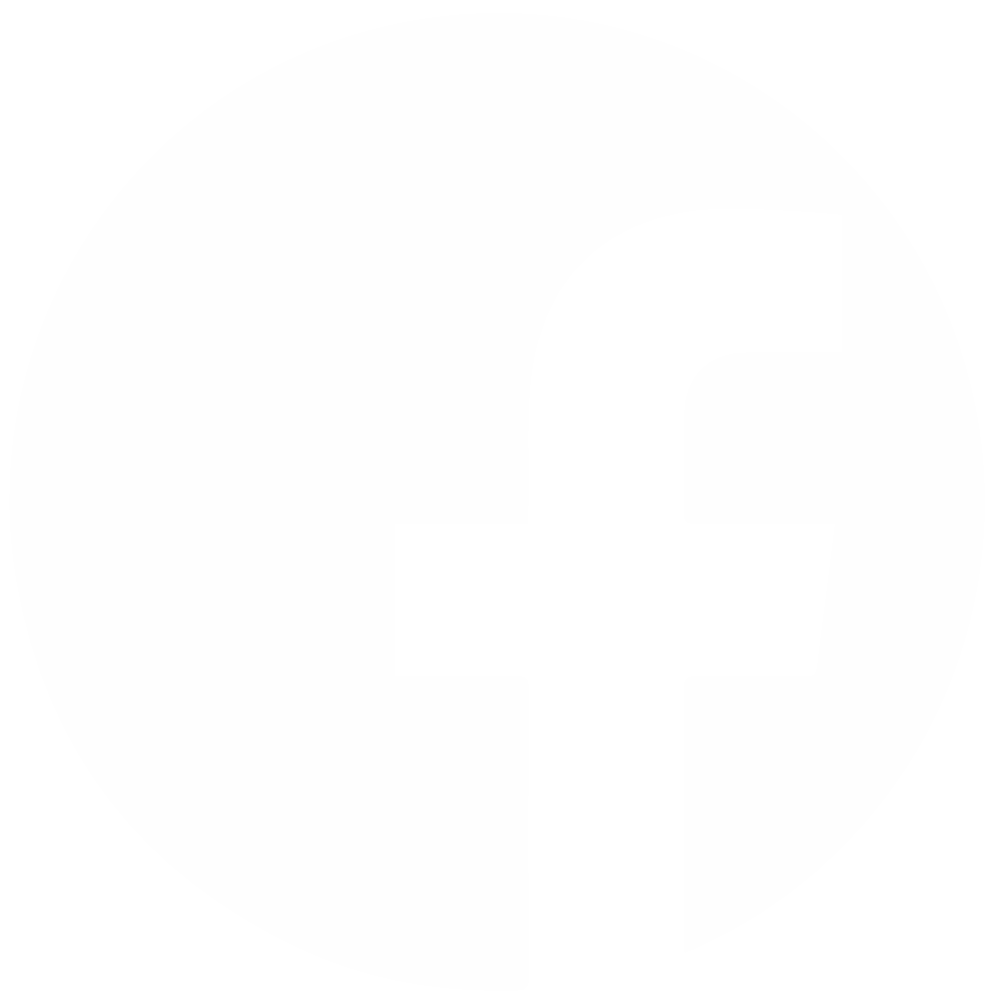 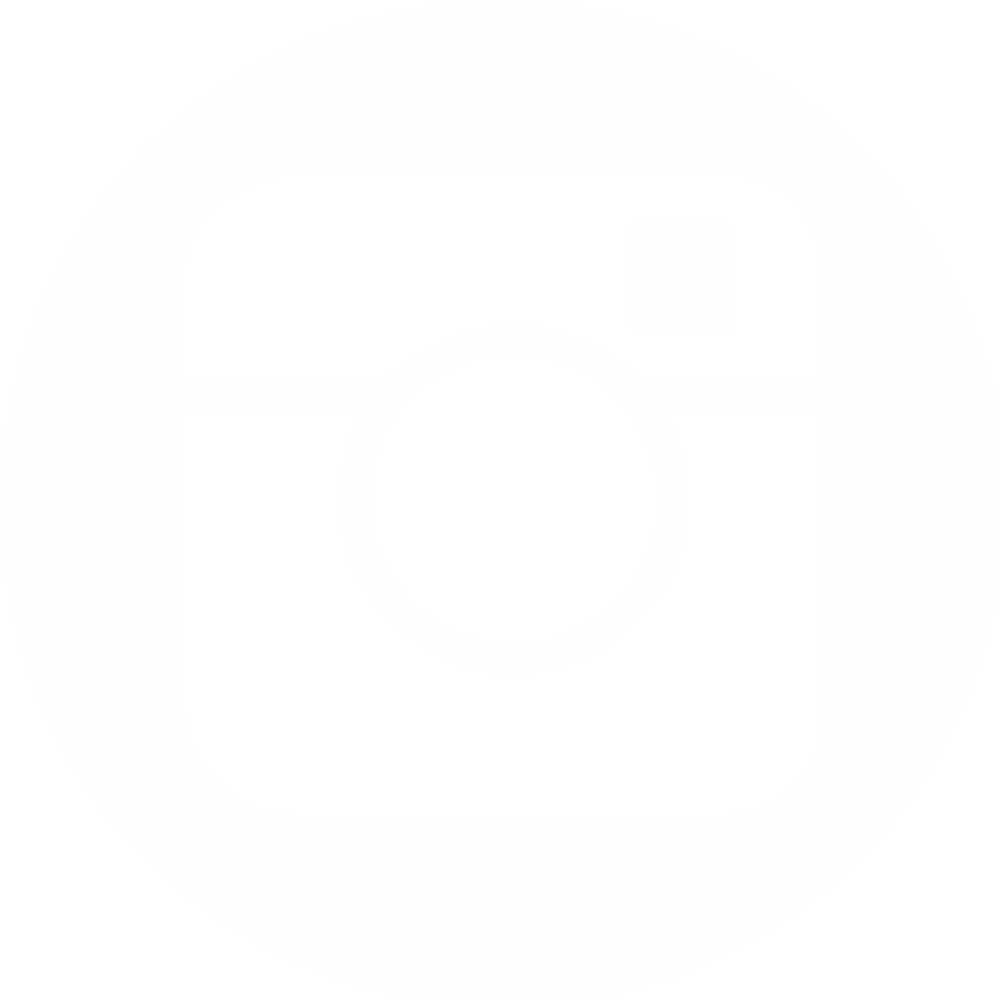 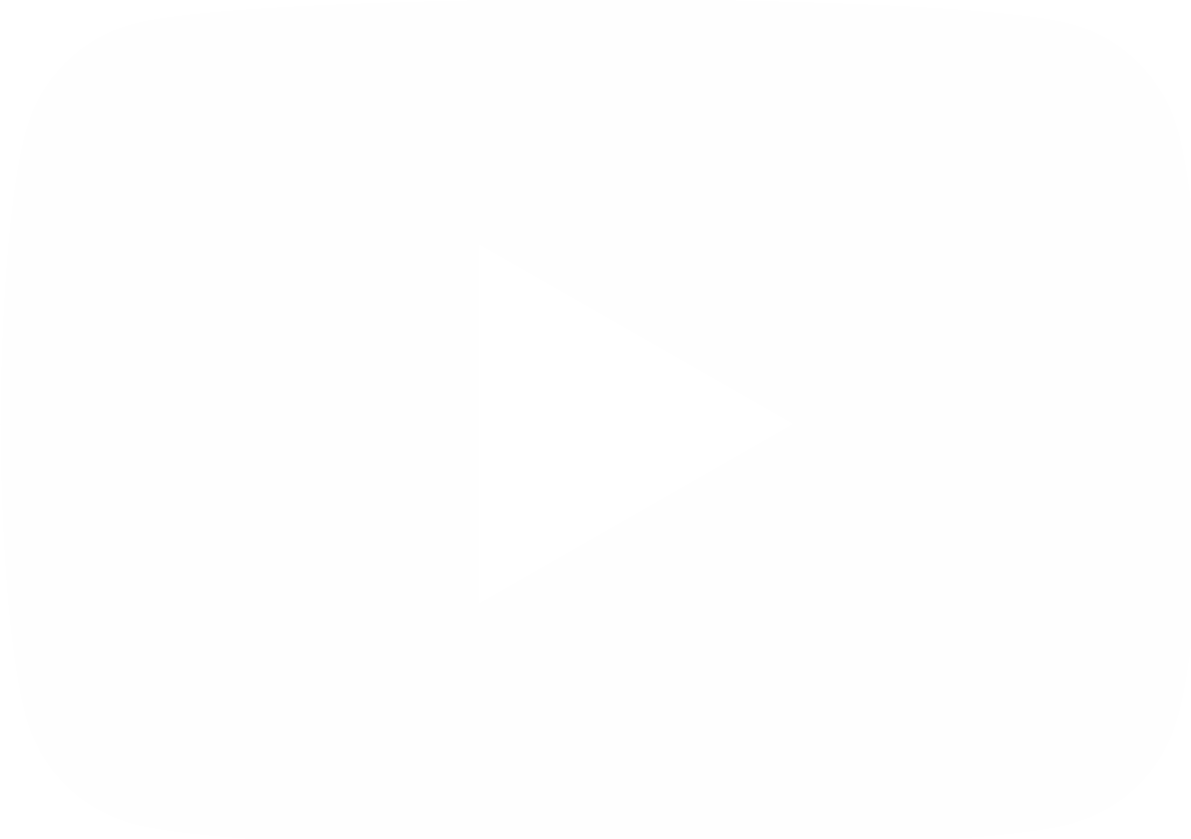 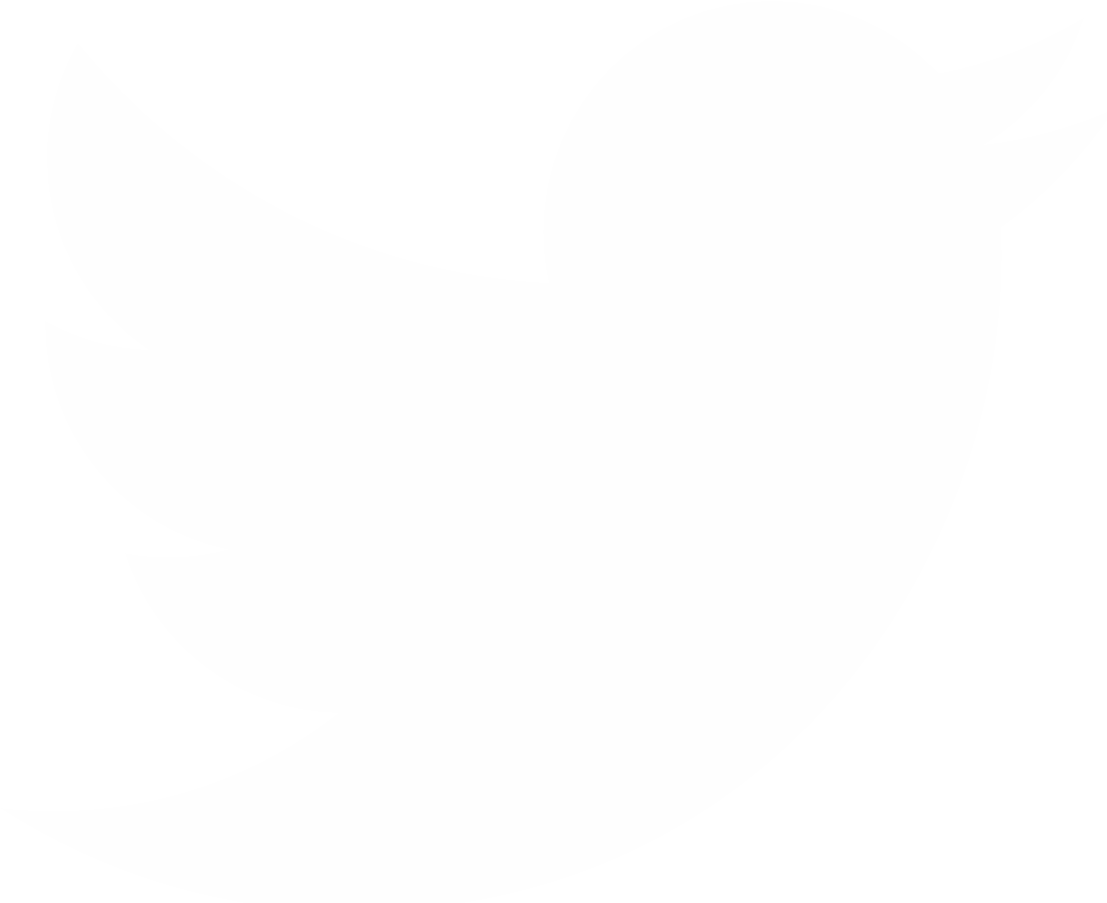 Michele Forte, PhD, LMSW
michele.forte@suny.edu 
Open SUNY Student Supports
Associate Professor Human Services

Kristyn Muller, Ph.D.
kristyn.muller@suny.edu
Impact Analyst

Jessica Murray
jessica.murray@suny.edu
Graduate Student Assistant
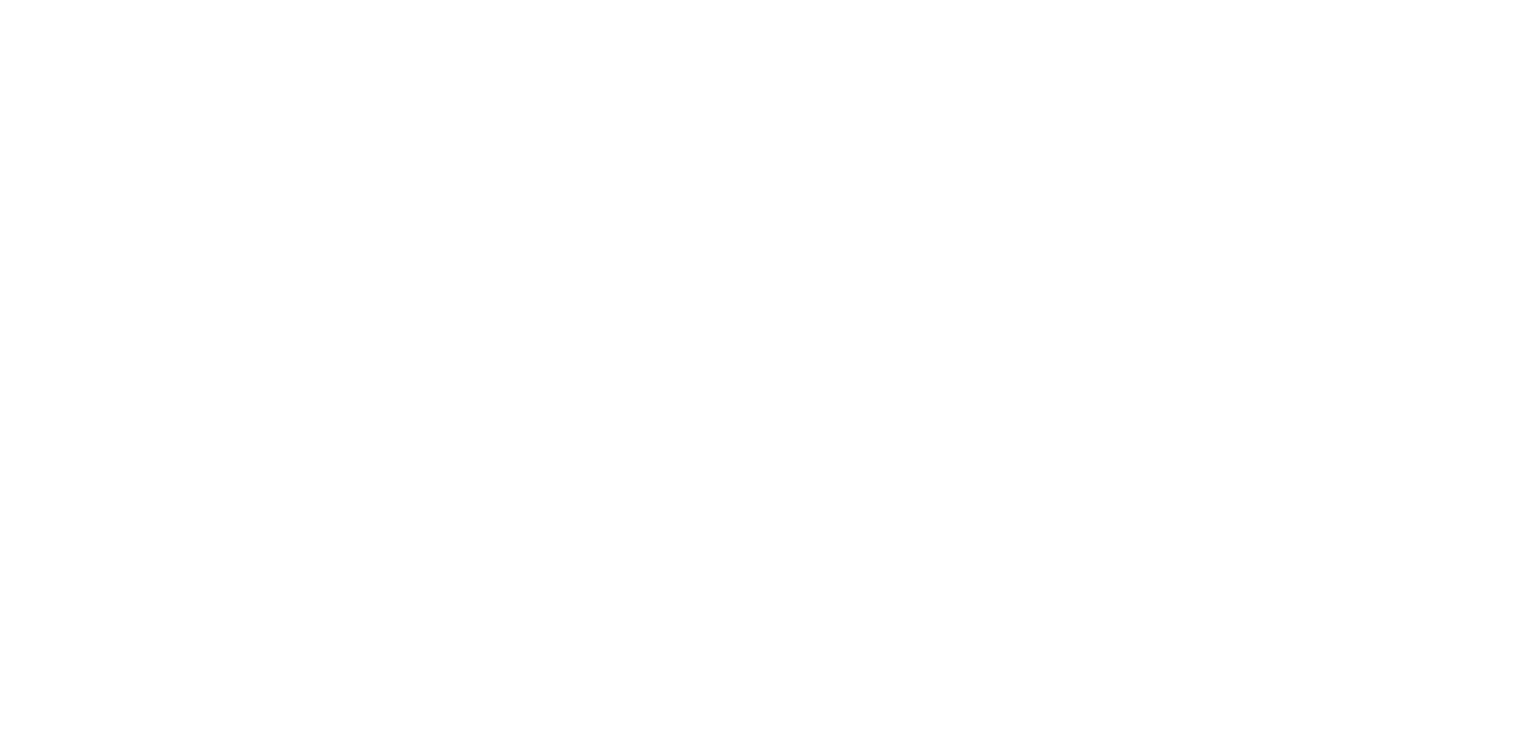 Questions?
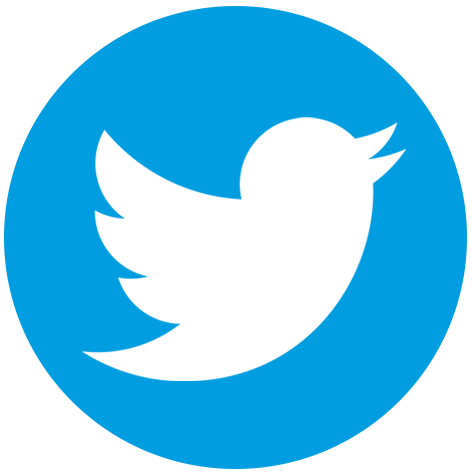 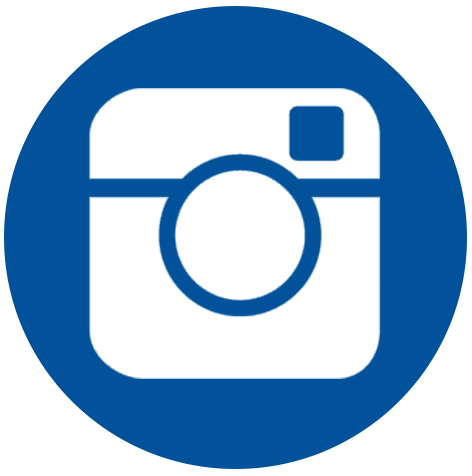 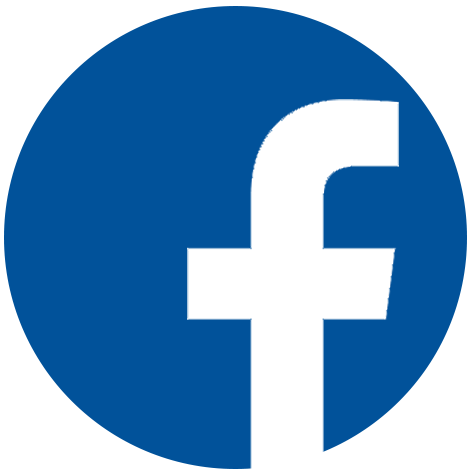 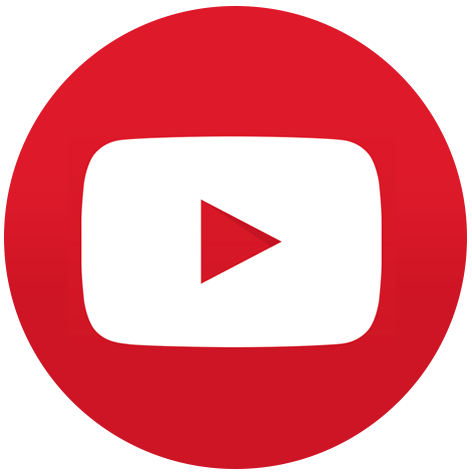 www.suny.edu